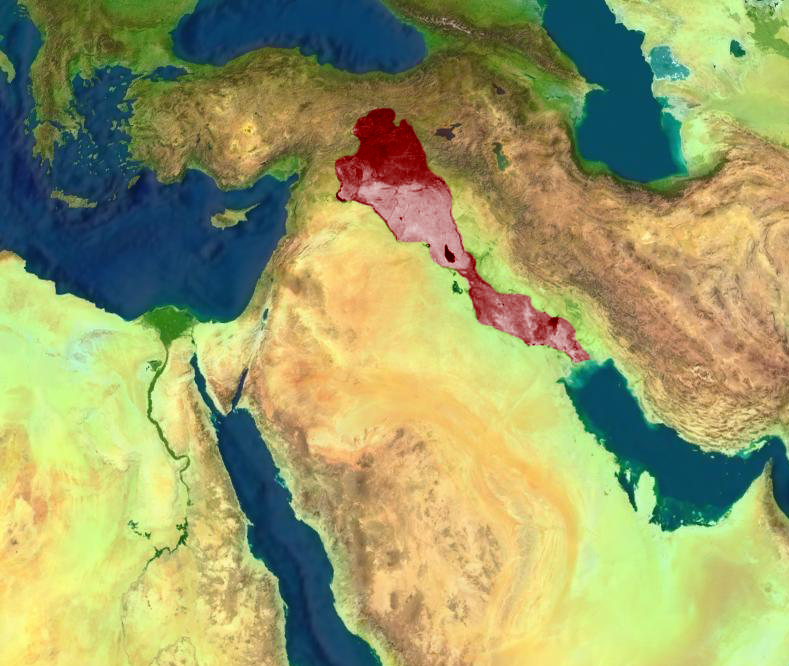 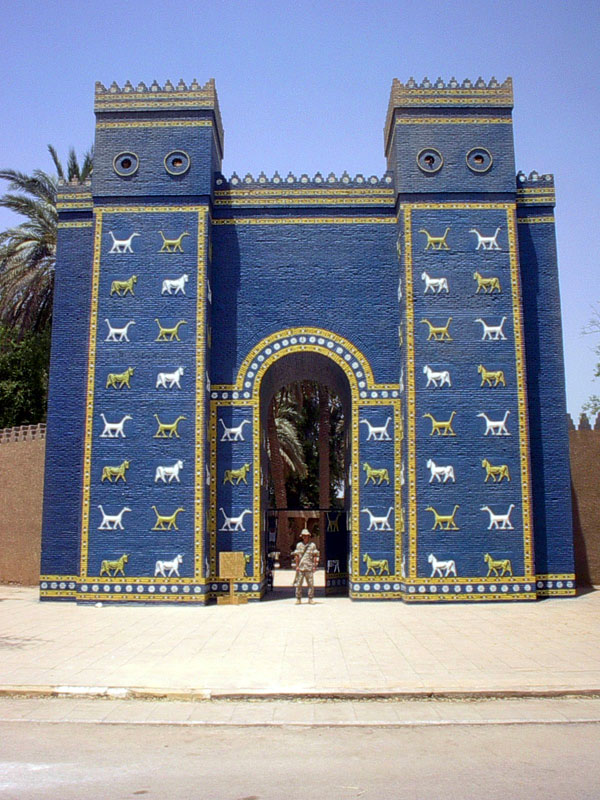 Mesopotamia
The Seeds of 
Creativity
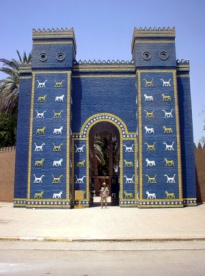 Mesopotamia
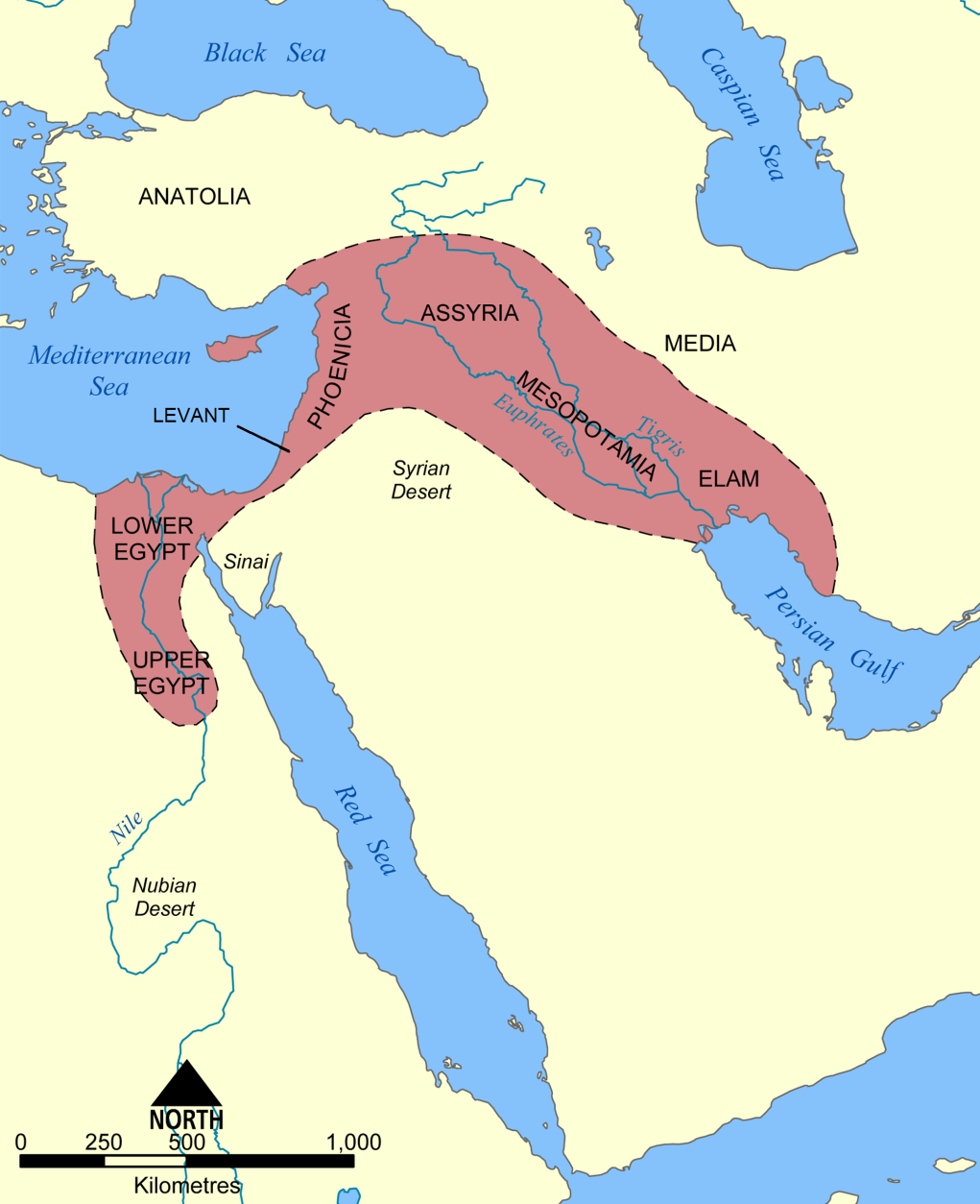 The Fertile Crescent
Fertile Crescent
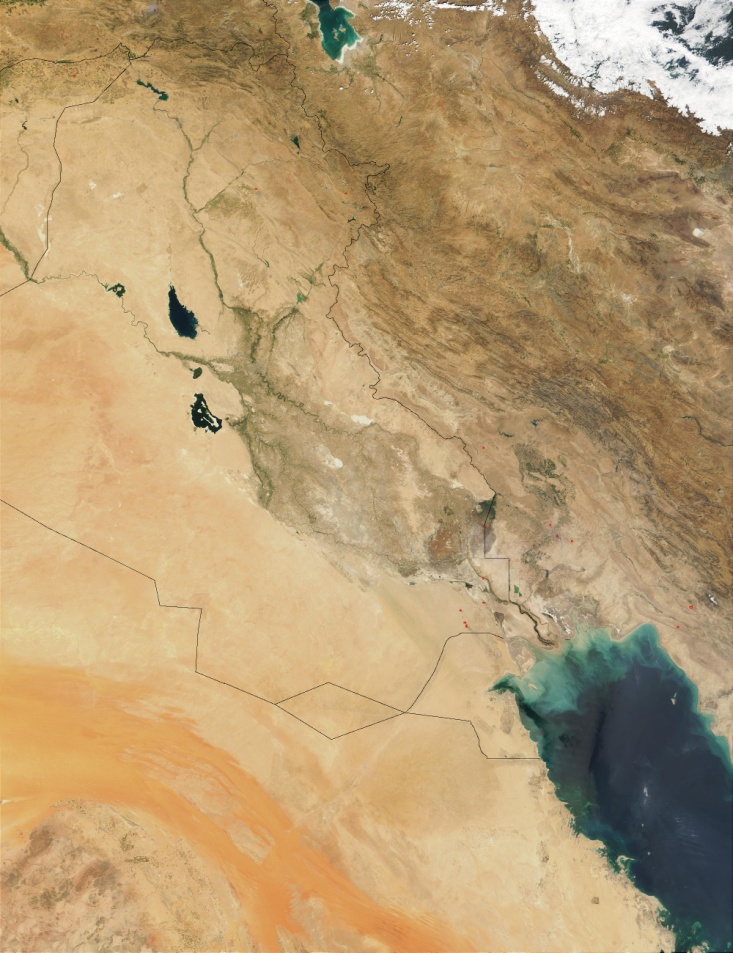 PALESTINE
Jerusalem
Babylon
NASA Satellite View 2006
Mesopotamia
Civilizations
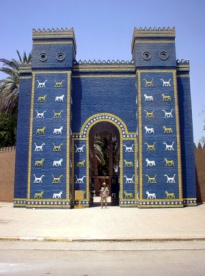 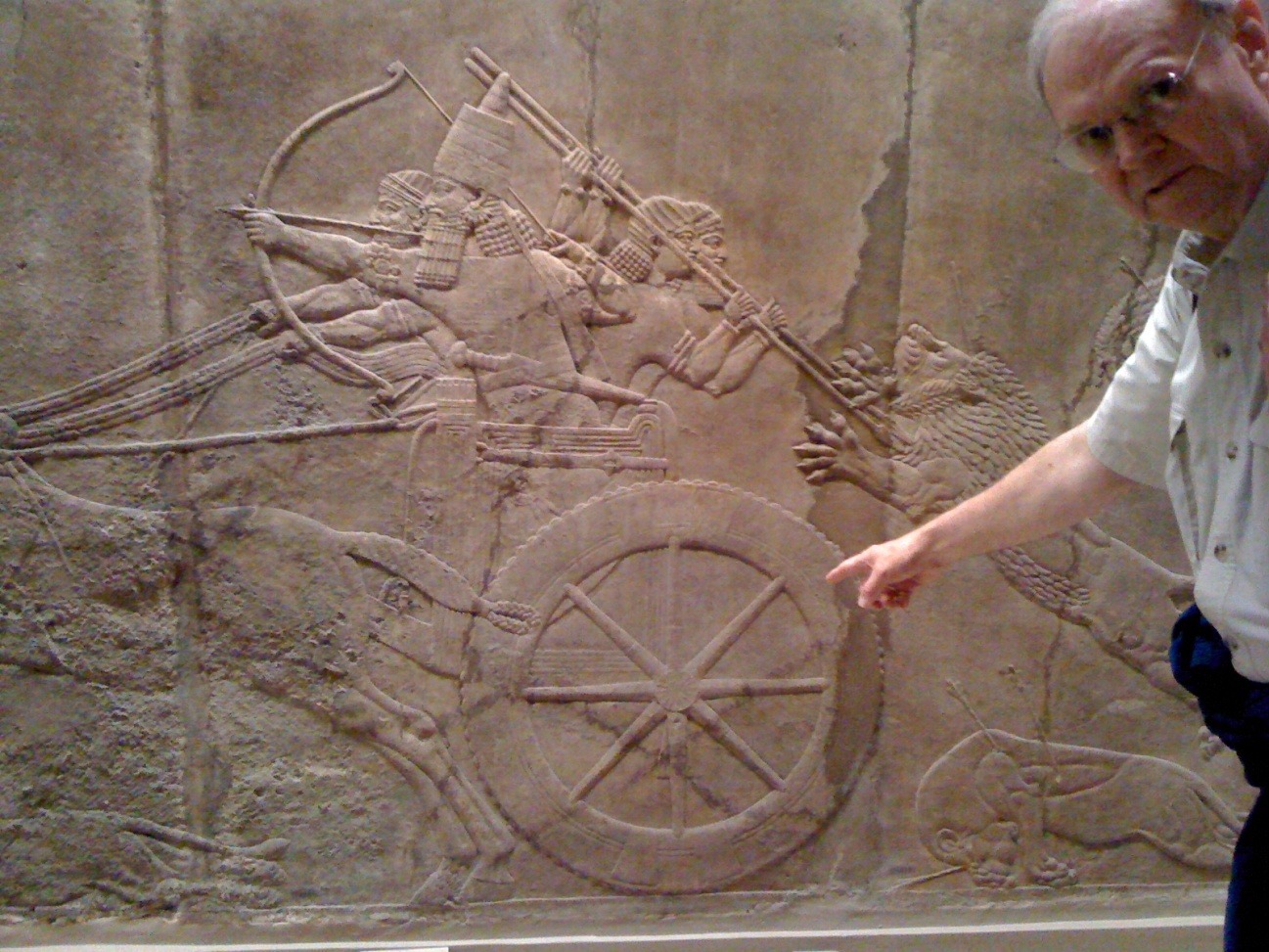 Sumerians
Akkadians/Babylonians
Hittites
Phoenicians
Israelites
Assyrians
Babylonians/Medes/Persians
Non-Semetic, ziggurats
Law Code, chariots
Iron
Trade
Religion
Walls, ruthless
Empire, riches
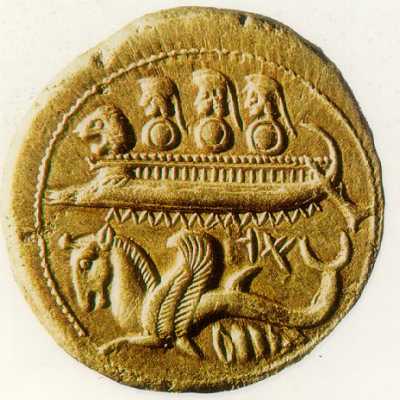 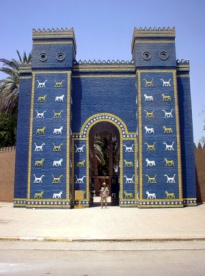 Babylonians
Chariot expertise
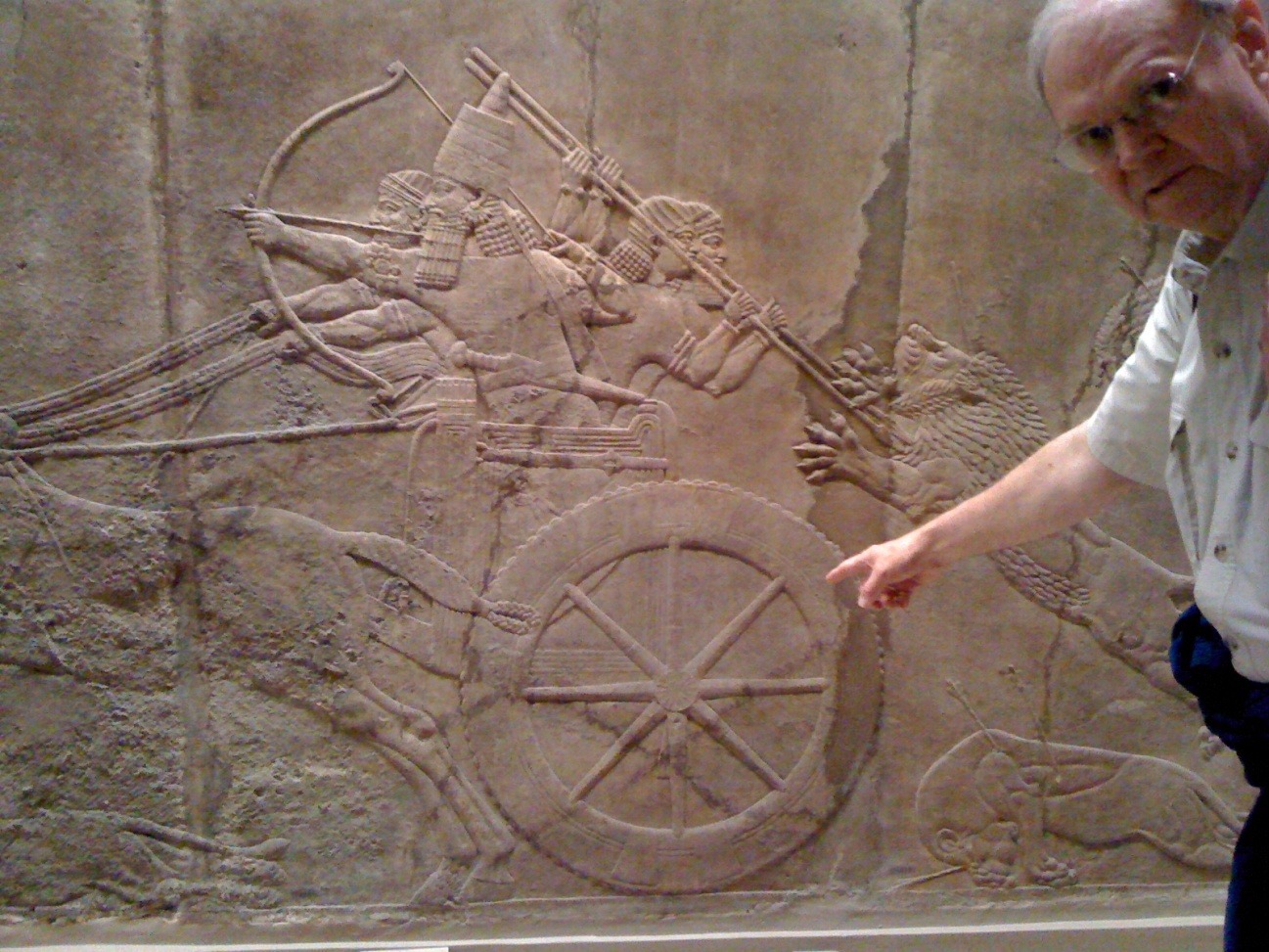 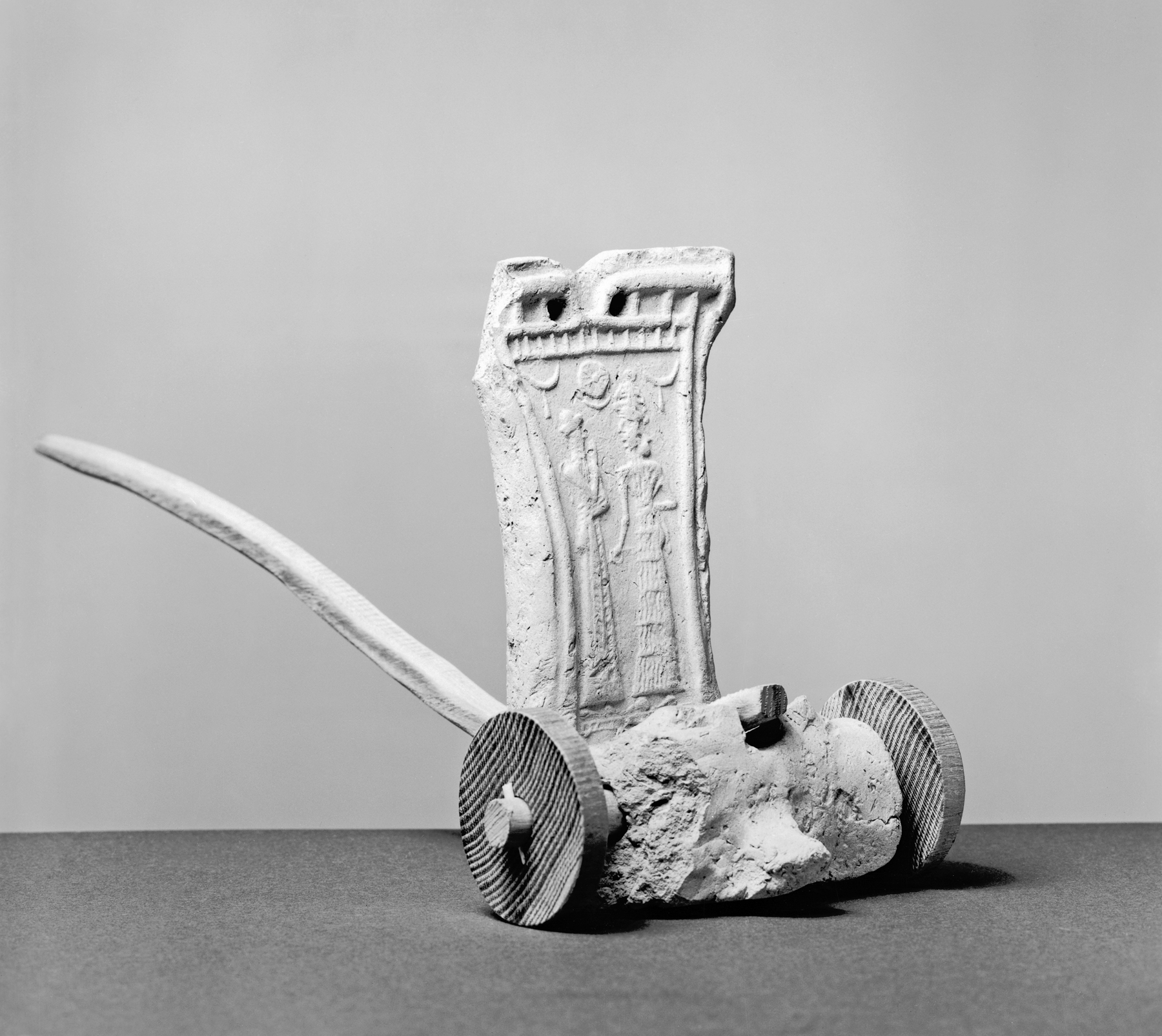 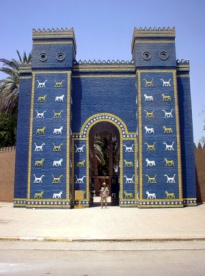 Assyrians
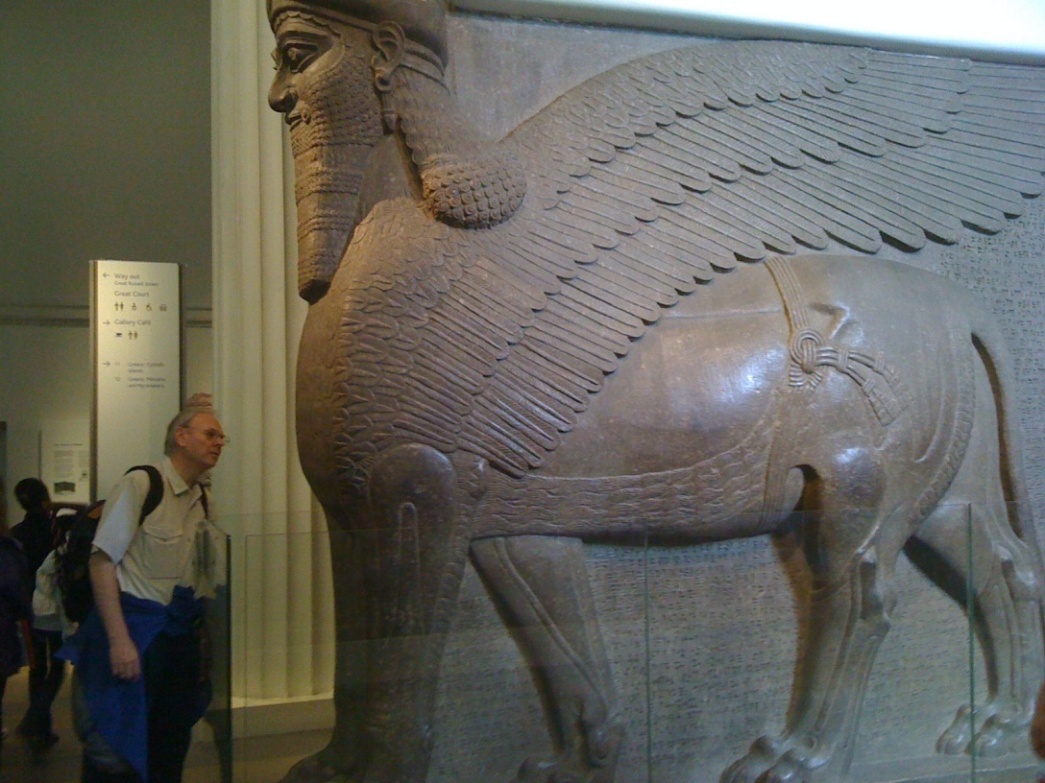 Gates and walls indicated strong military presence.
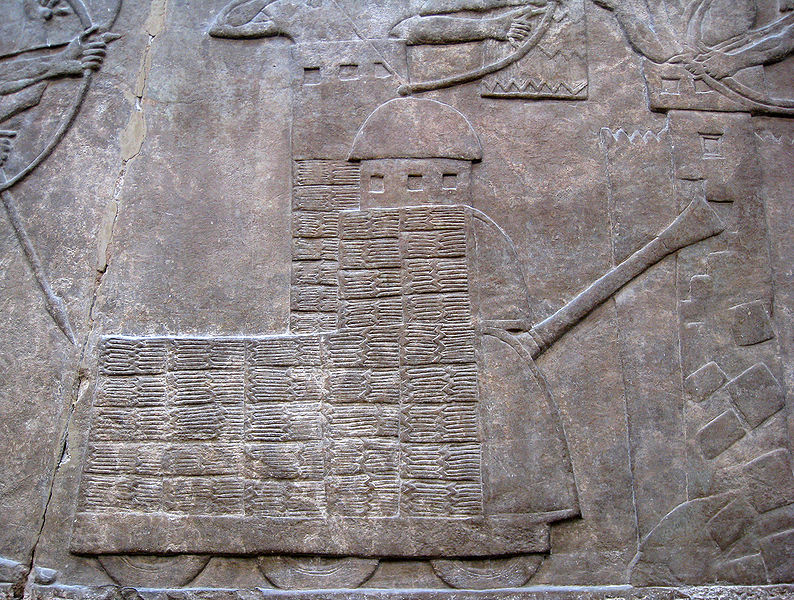 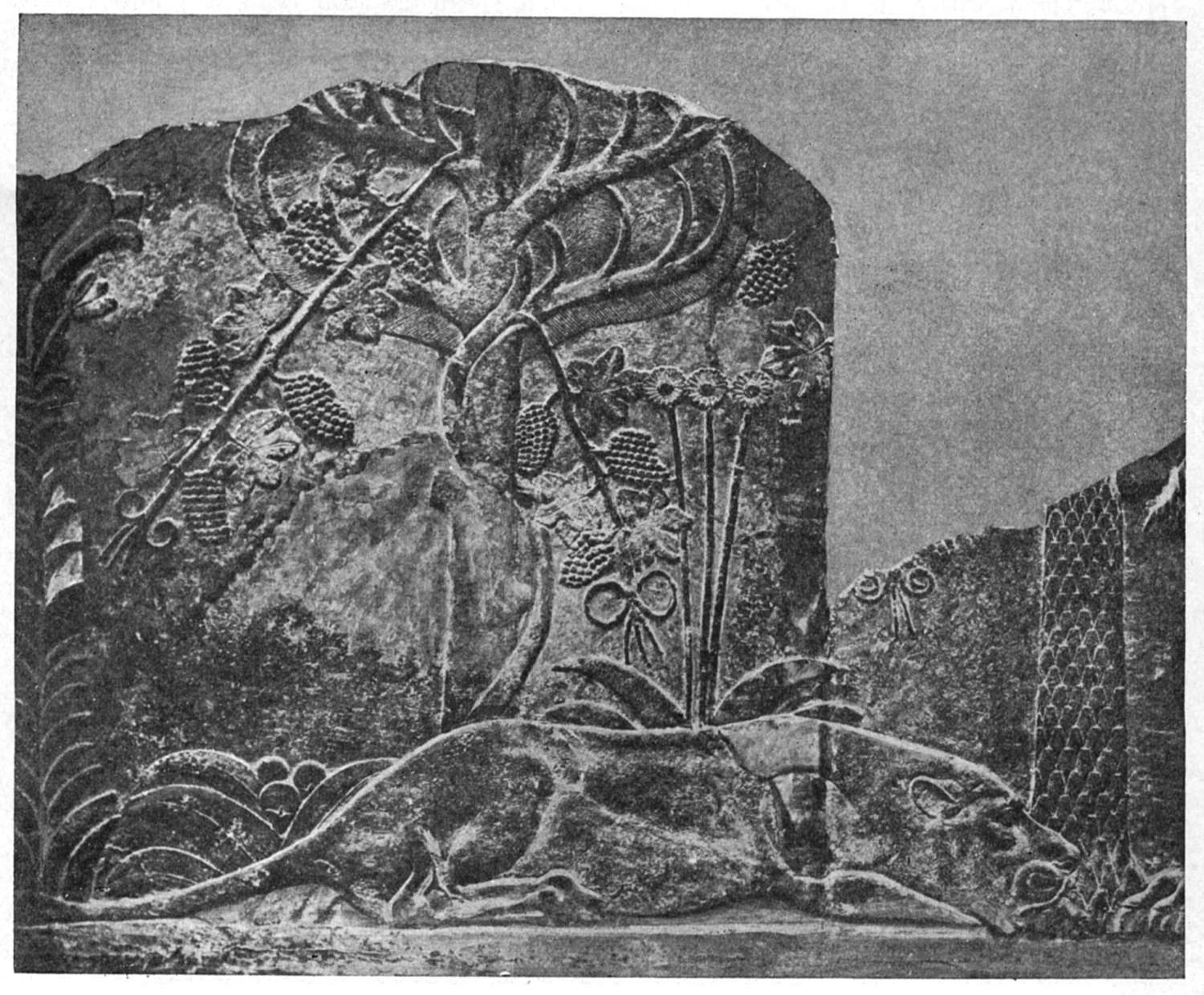 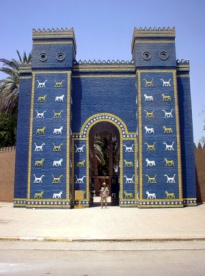 Cuneiform
Cyrus the Great Cylinder
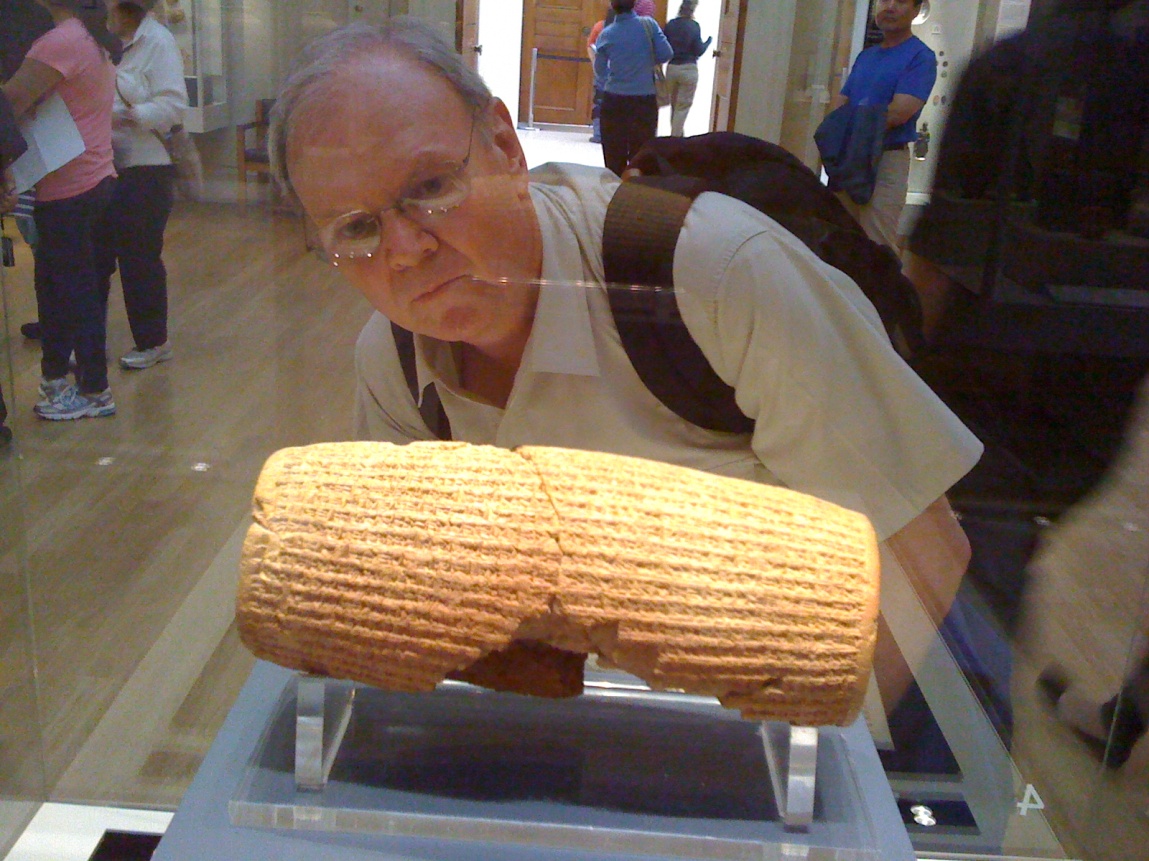 Commemorates the victory of the Persians, under Cyrus, over the Medes/Babylonians.
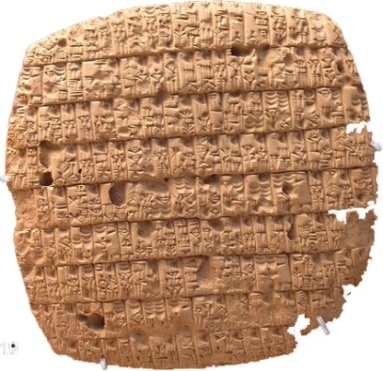 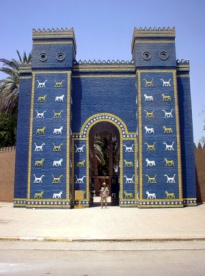 Religion
The Critical Element of Mesopotamian Life
Gods for natural phenomena
• Rain, wind, fertility, light
• Seeking favors from these gods
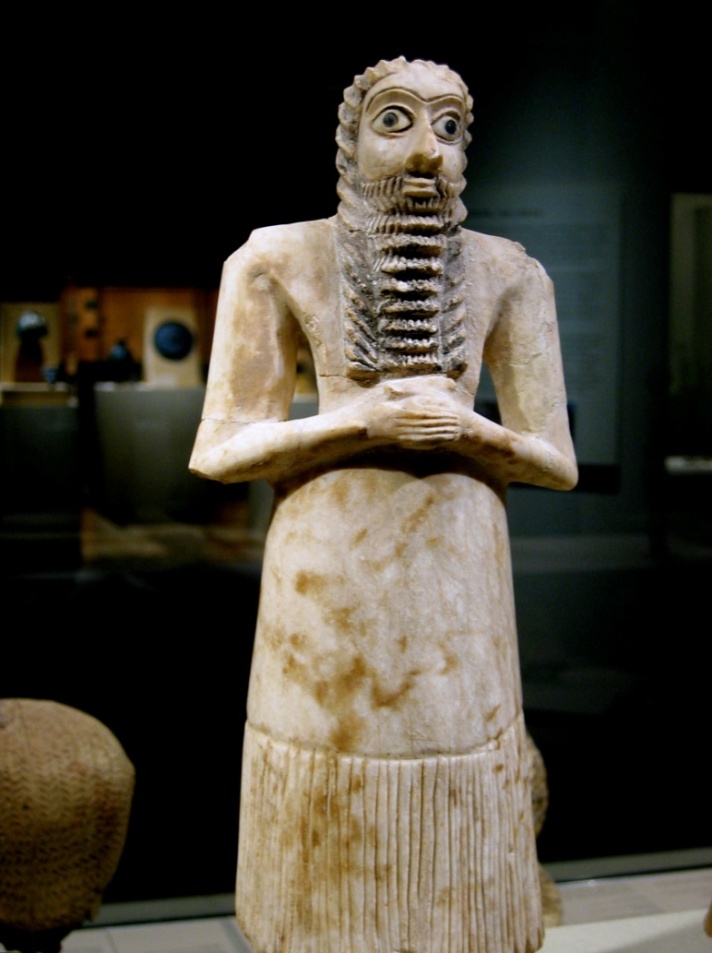 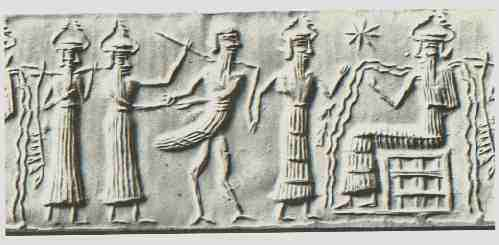 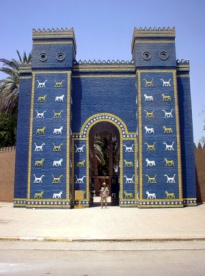 Religion and Myth
What is the difference between myth and religion?
Myth 
teaches a principle but . . .
Religion 
teaches a principle but . . .
is not to be taken as true.
is to be believed as a matter of faith.
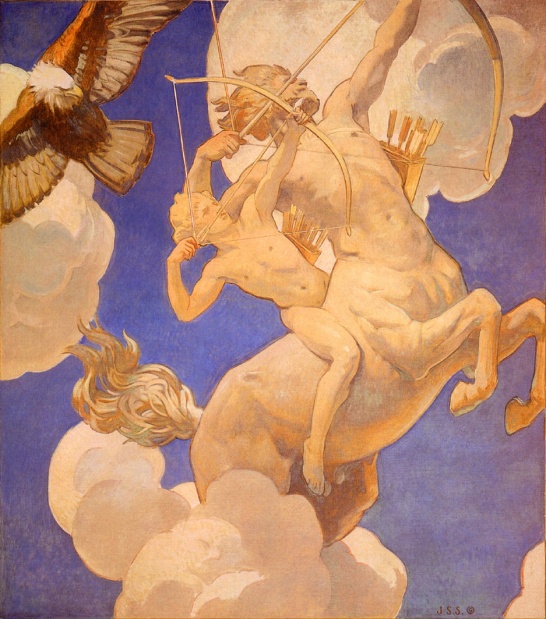 Religion sometimes uses stories that teach principles but are not, necessarily, to be taken as true, (but might be an actual event) such as a parable.
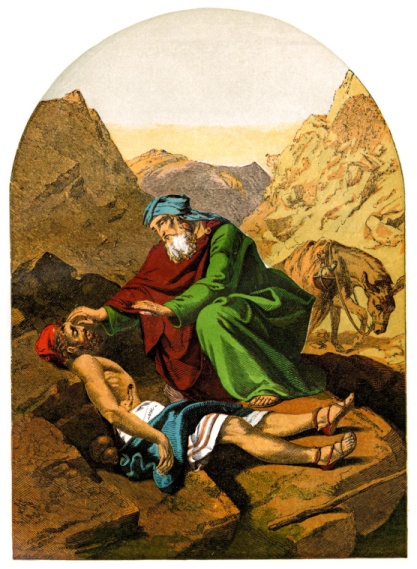 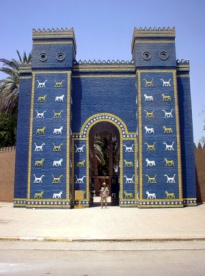 Religion
An Astral religion
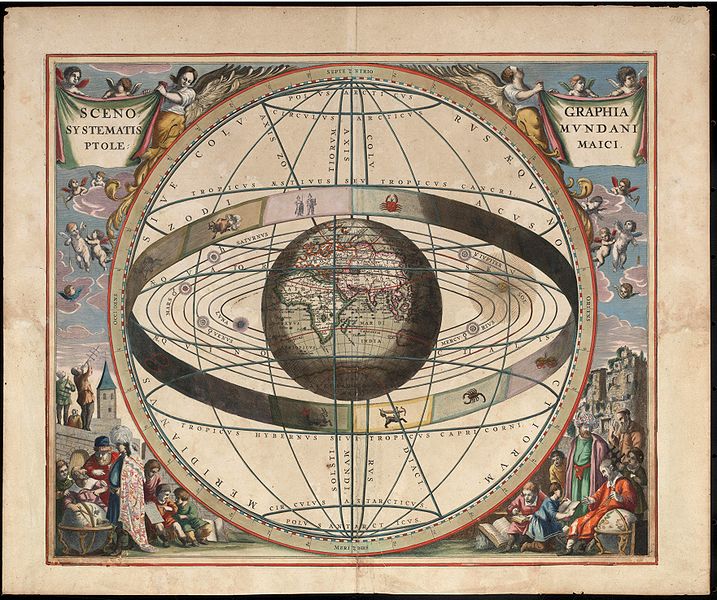 Logical extension of the basic gods because our lives are largely governed by heavenly events.
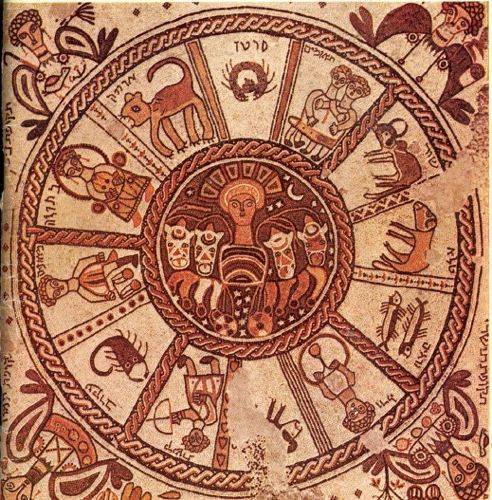 Gave birth to the Zodiac.
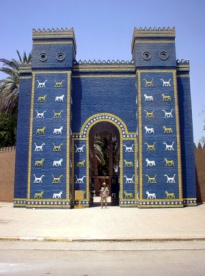 Religion
Gods associated with particular cities or regions
• Protection for the cities.
Marduk (Babylon)
Baal (Phoenecia)

Linked to the king
• The Hebrew word bayit means both temple and dynasty.
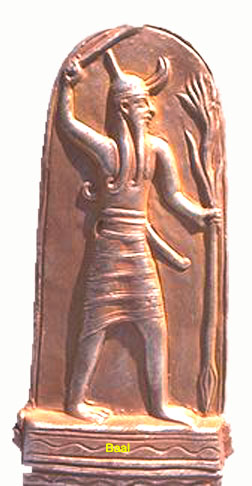 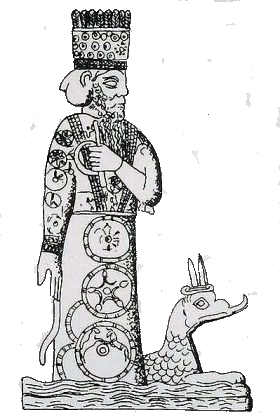 Baal
Marduk
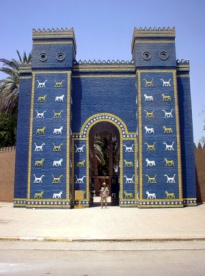 Religion
Ziggurat = Temple and Civil combined
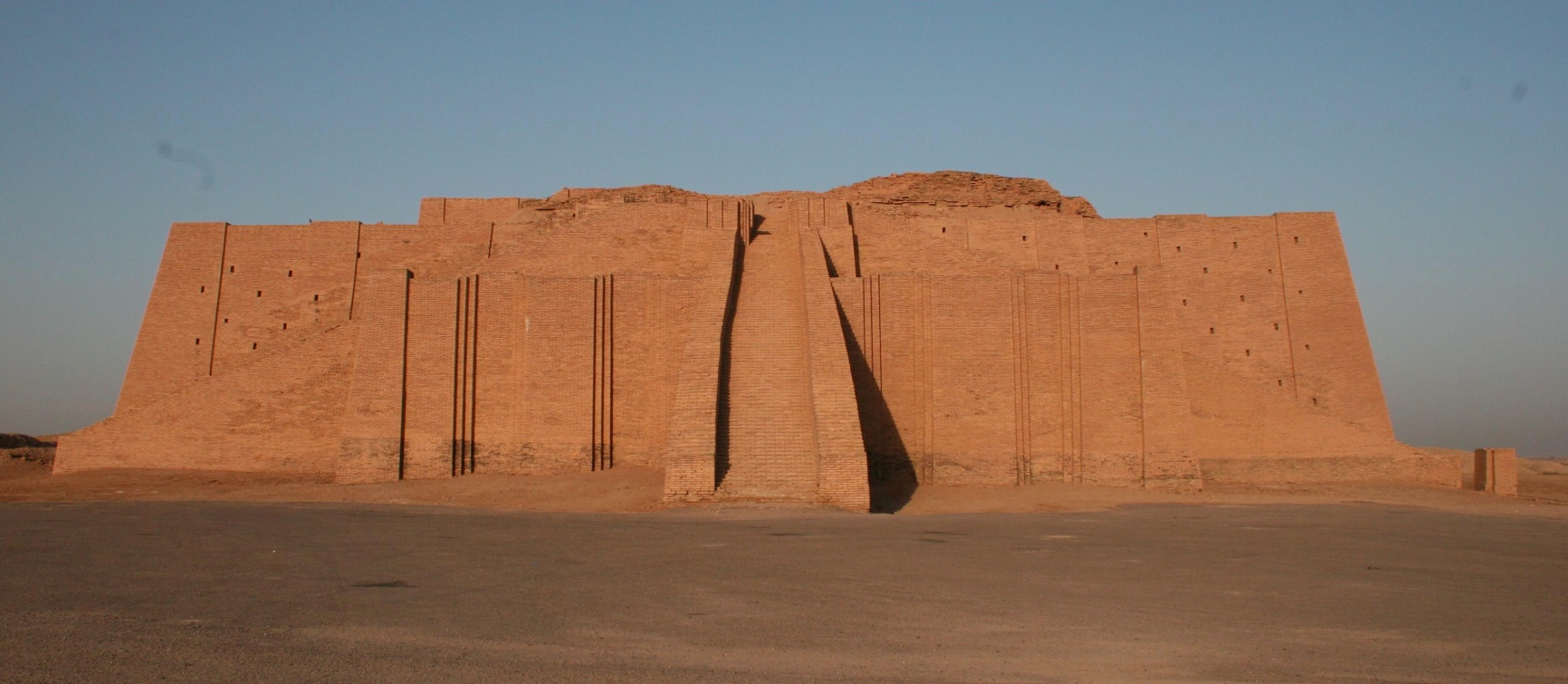 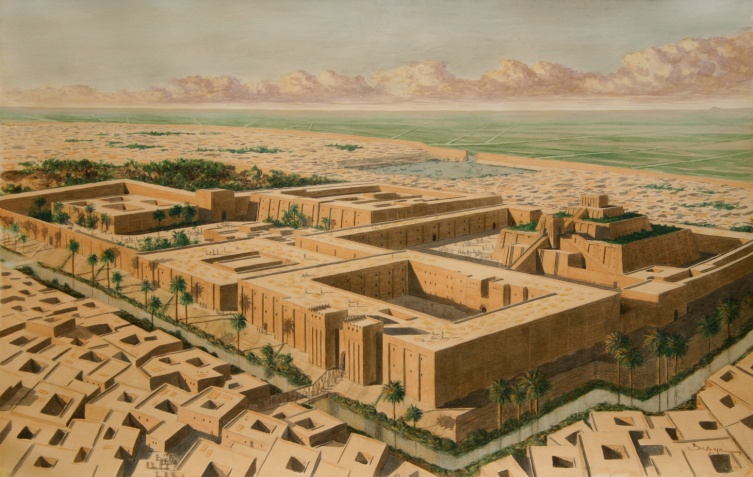 Tower of Babel?
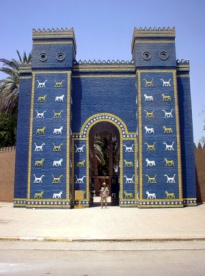 Religion
Purposes of a temple
A place to meet or honor the god
Early temples were   mountains

A place to perform ordinances
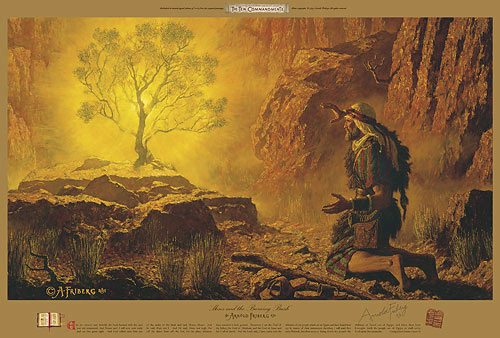 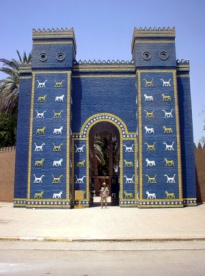 Moses on Mount Sinai
Moses on the mount for 40 days and nights

Thunder and lightning signify God’s presence

Moses came down and invited the people to make a covenant with God

People refused the covenant because of
• Fear
• Unrighteousness
A lesser covenant was given
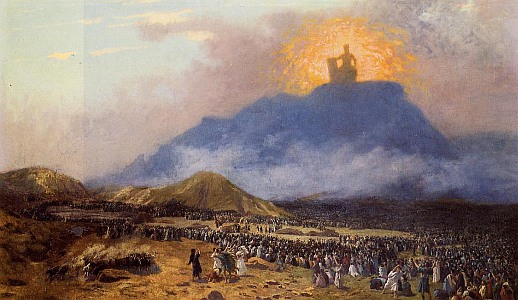 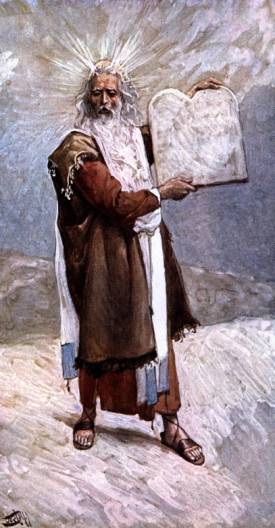 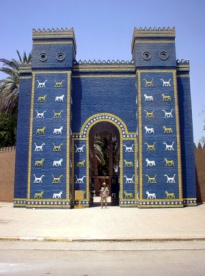 New Order of the Priesthood
All men were no longer entitled to the priesthood.

Only the tribe of Levi.

The direct descendents of Aaron would be the leaders (high priests of the Aaronic Priesthood).

The new priesthood tribe would serve all other tribes.
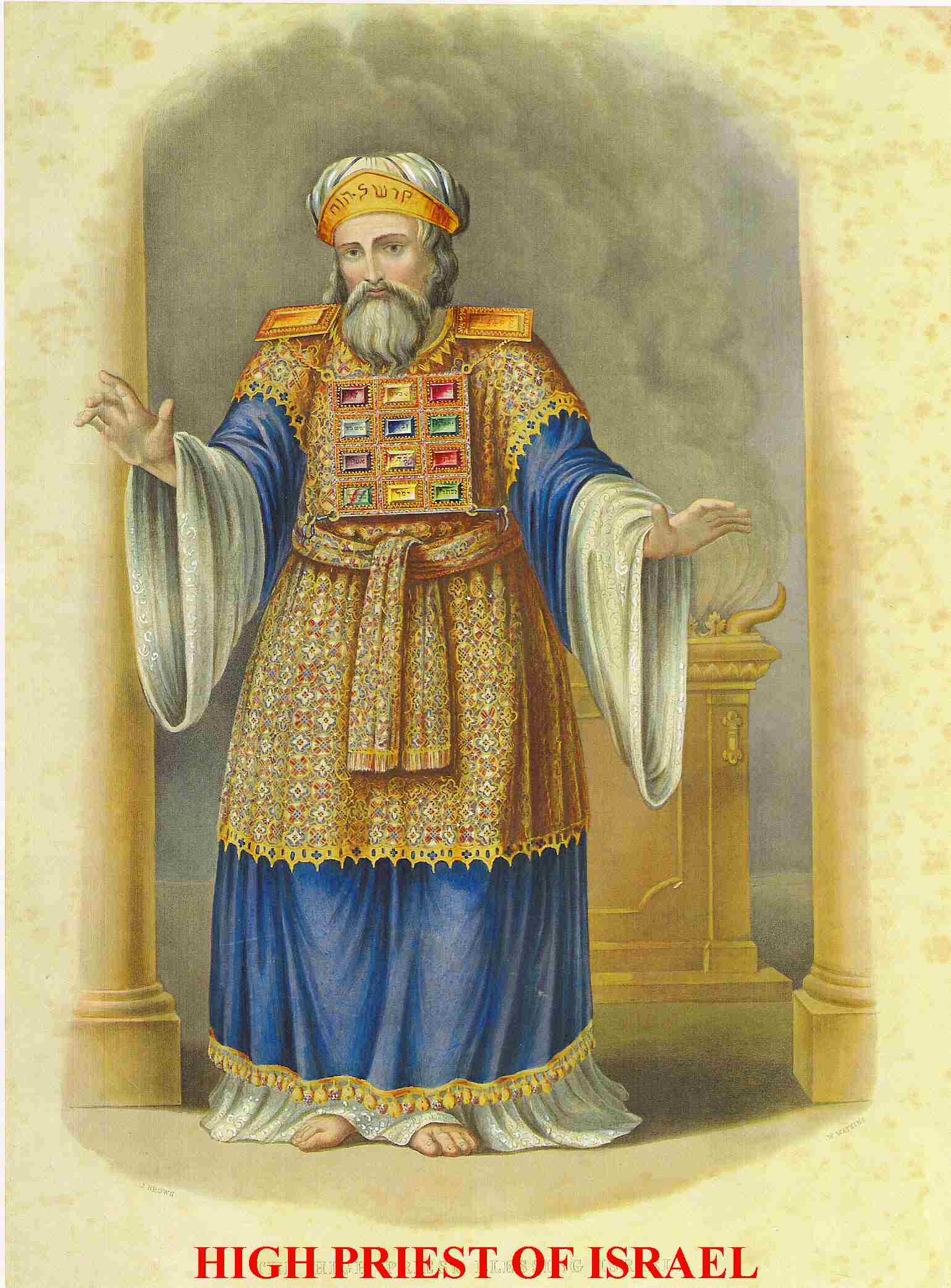 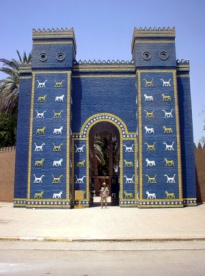 Tabernacle of Moses
Built with three distinct areas
2
3
1
Holy of Holies
Holy Place
Outer Court
Entrance
Incense 
(prayers)
Menorah (Holy Spirit)
Veil
Brazen altar (sacrifices)
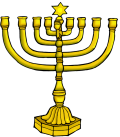 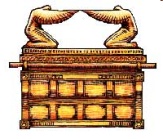 Laver (clean)
Ark of the Covenant
Showbread–12 loaves 
(commune with God)
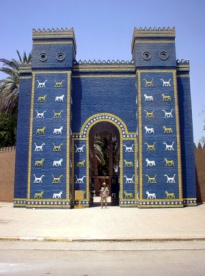 The Promised Land
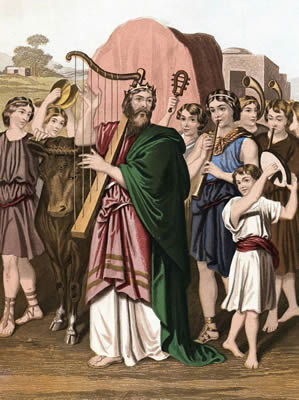 During the conquest and during the time of the judges, the tabernacle (ark of the covenant) moved from tribe to tribe.
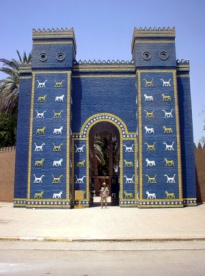 Fixed Location for Temple
David . . .
conquered Jerusalem and made it his capital.

permanently located the ark there.

asked God to allow a permanent temple to be built.

was allowed, by God, to collect the materials but was not permitted to build the temple.
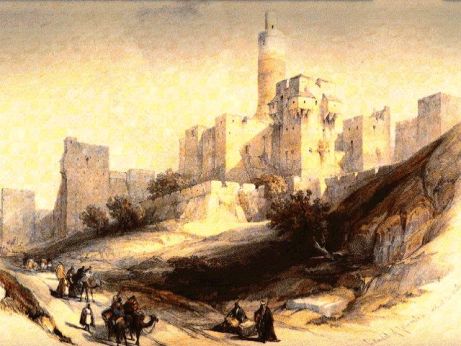 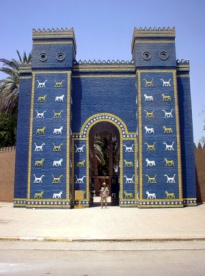 Jerusalem Four Quarters
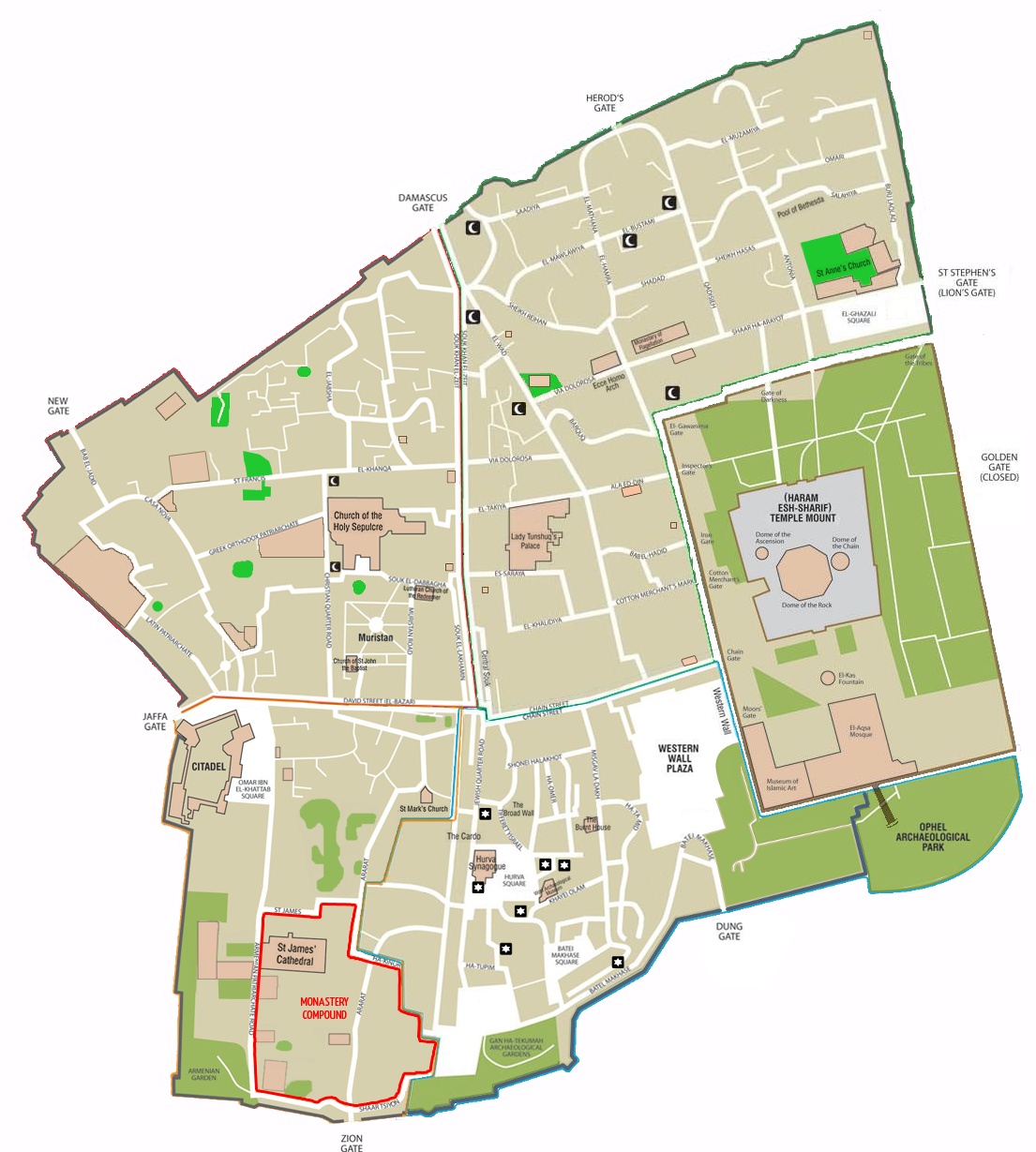 Muslim Quarter
Temple Mount
Christian Quarter
Jewish Quarter
Armenian Quarter
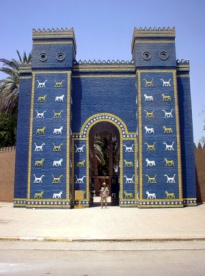 Solomon’s Temple
Mount Moriah 
(Abraham)
Temple Site
(Noble Sanctuary)
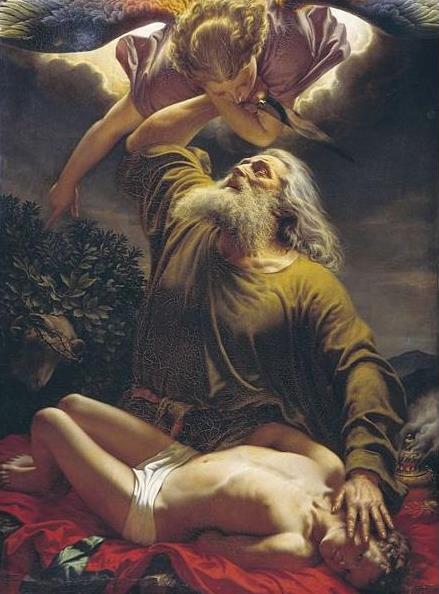 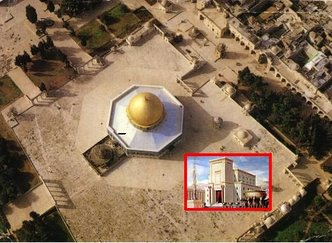 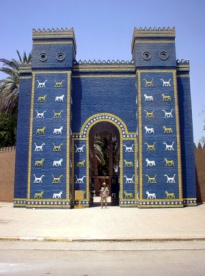 Solomon’s Temple
Temple site
Selection by Solomon

Jewish tradition (Midrash) has Solomon picking the site because of the piety of two brothers who grew grain on the site.

The poor bachelor brother took grain to his married rich brother because of the rich brother’s large family.

The rich married brother took grain to the poor brother because of his poverty.
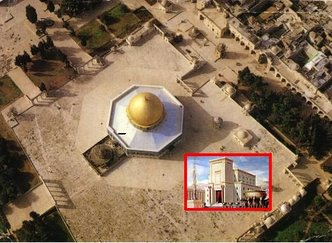 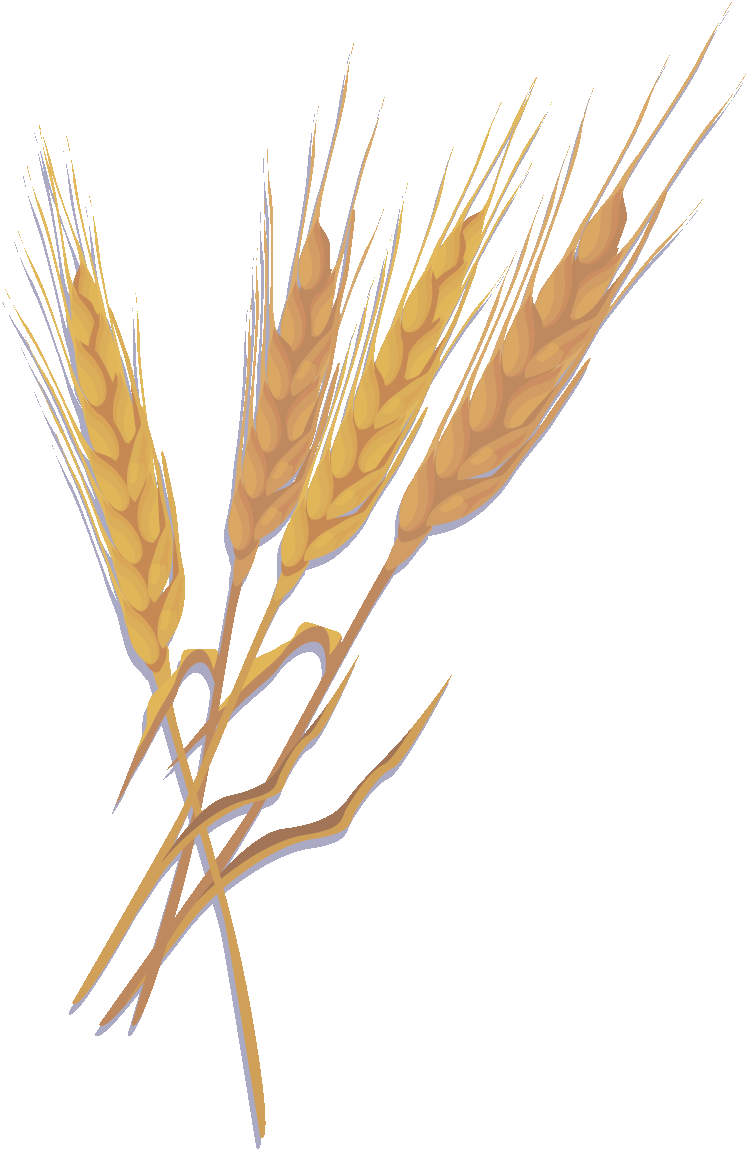 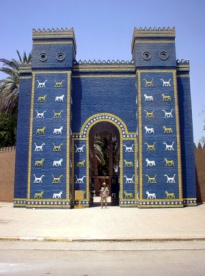 Solomon’s Temple
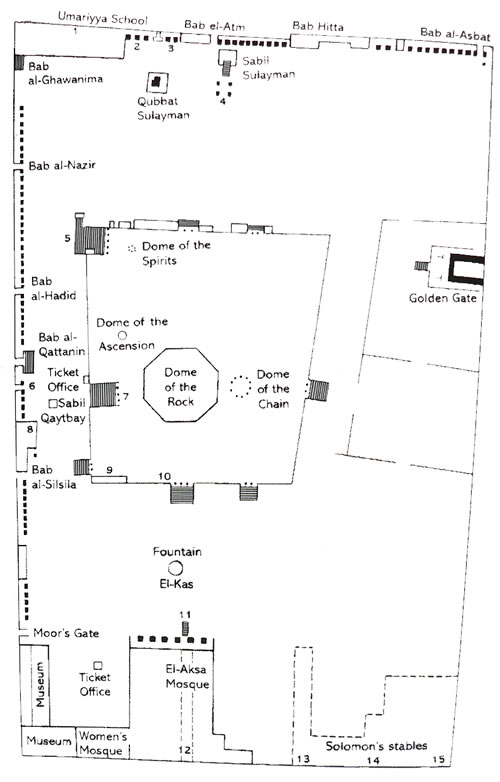 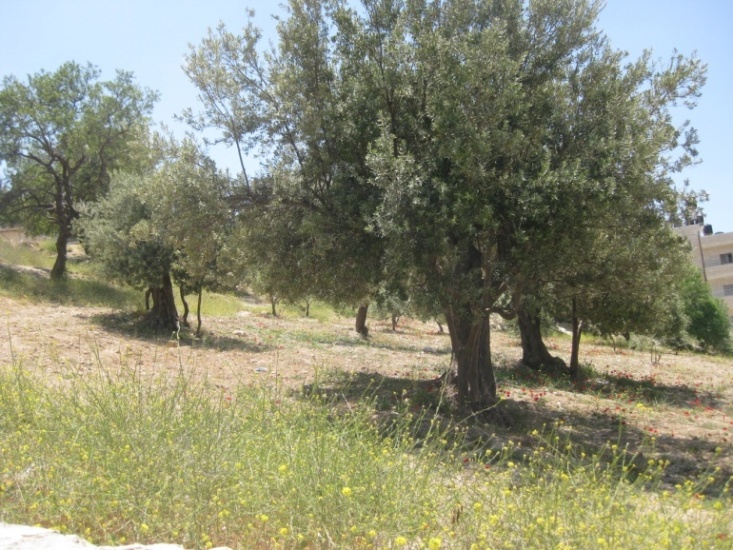 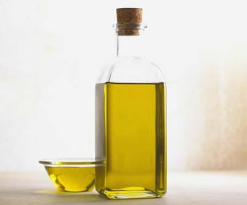 Present temple mount (noble sanctuary) is aligned with Mecca.

Temple was aligned eastward

Possible alignment to Garden of Gethsemane.
East
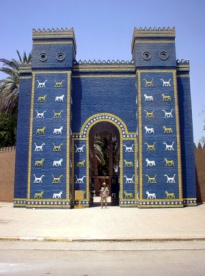 Solomon’s Temple
Built by Solomon
20,000 workers just to cut wood
80,000 masons
Finest materials
May have been the most beautiful building in the world at that time
Masonic claims
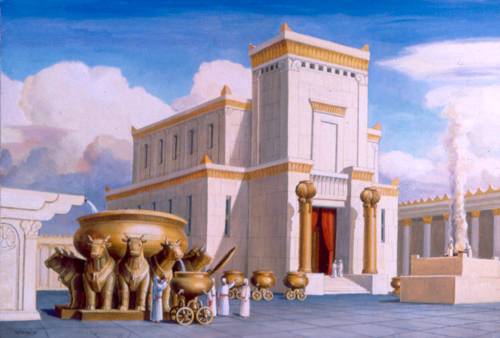 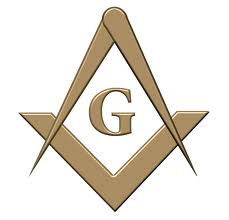 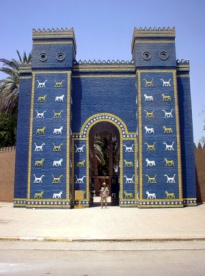 Solomon’s Temple
Sacrifice controlled by the priests.
Take the breath and blood together.
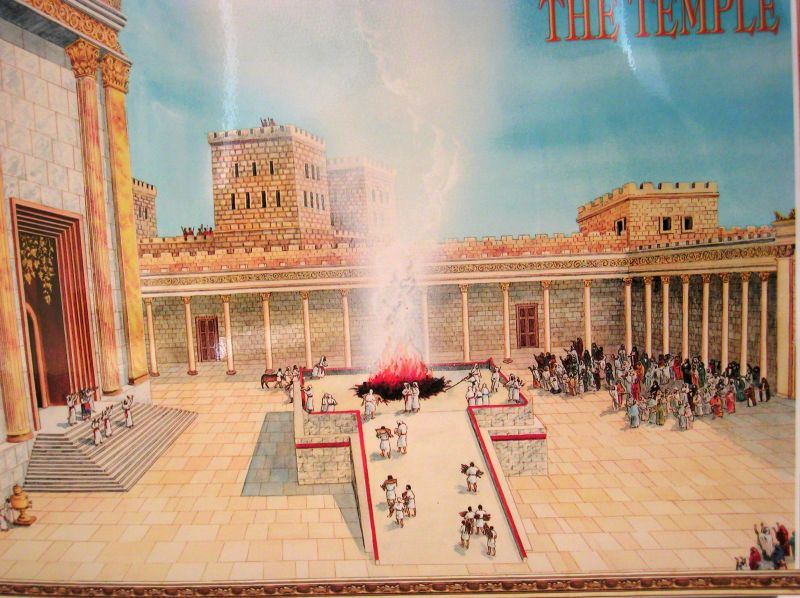 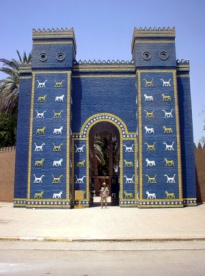 Babylonian Invasion
Solomon’s temple destroyed by Babylonian invasion in about 600BC.

By Jewish tradition the ark was buried beneath the temple.
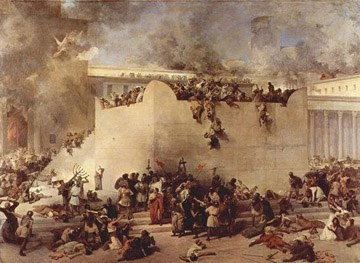 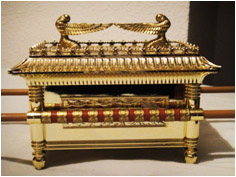 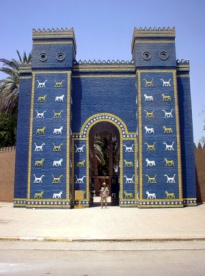 Babylonian Punishment
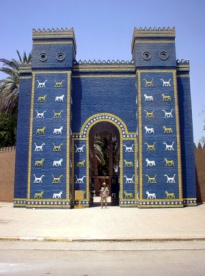 Second Temple
Some Jews allowed to return to Jerusalem.
Many stayed behind in Babylon and 
gave up the temple part of their religion.

Temple re-built about 500-400 BC.
Ezra and Nehemiah
Zerubabel was governor of Jerusalem

Second temple not as luxurious as the temple of Solomon.
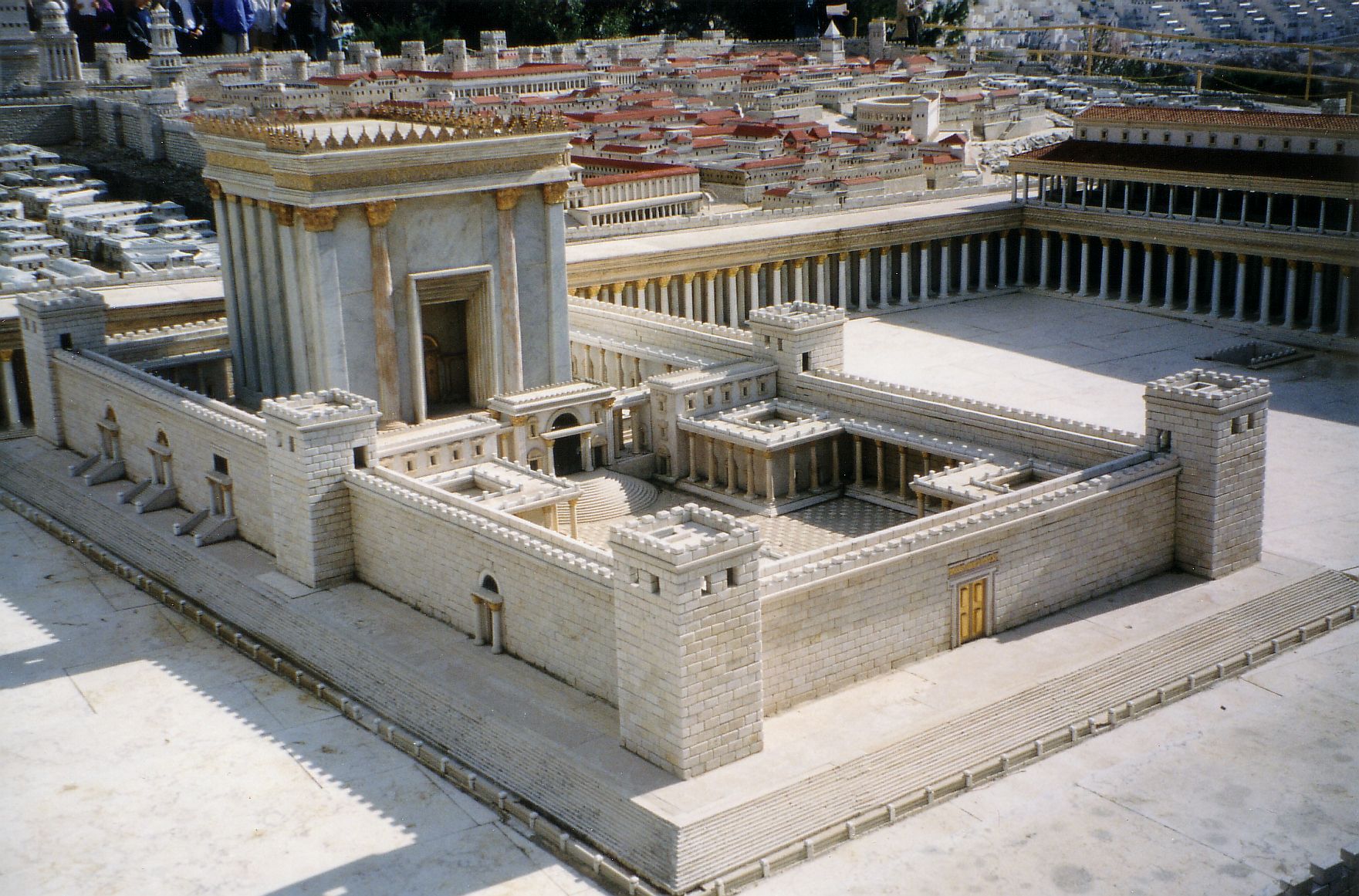 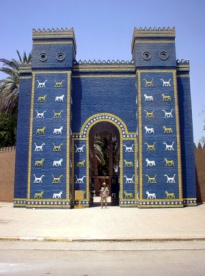 Jews in a Hellenistic World
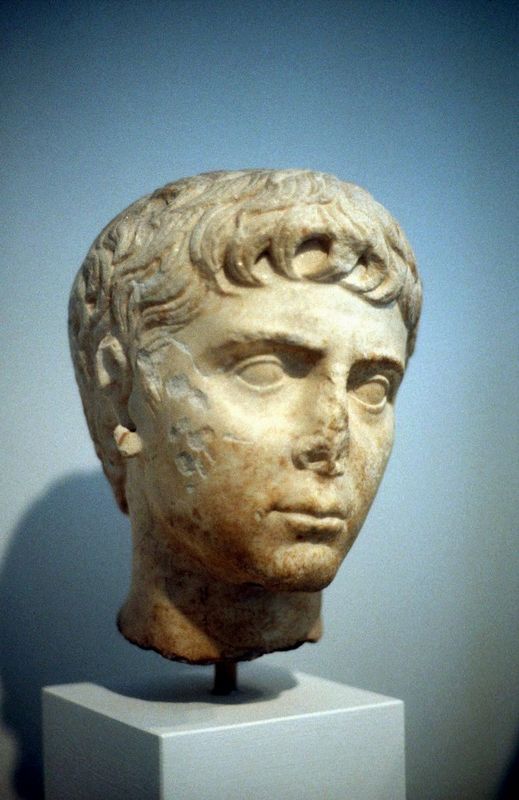 Greeks (under Alexander) conquered the Middle East.
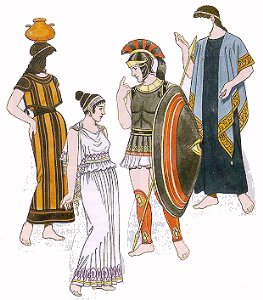 Greek culture became dominant.

Some Jews resisted adopting Greek culture and tried to stay apart.
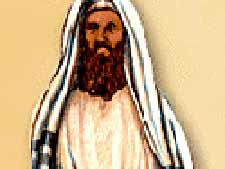 Pharisees
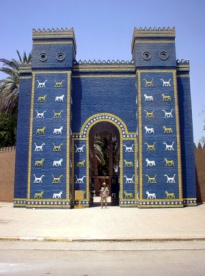 Defilement of the Temple 
by the Greeks
About 167 BC.

Greek ruler (Selucus) demanded that all people in his territory worship him.

Maccabees refused and began a successful revolt.

They cleansed and rededicated the temple.

Miracle of Hanukkah.
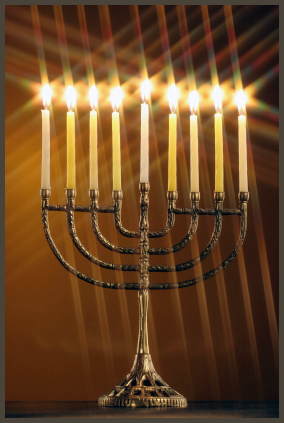 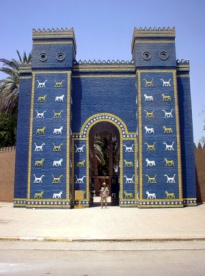 Maccabean Period
Self-rule by Jews for about 150 years.
Maccabean rulers made themselves the high priests and appointed other priests.
	Linkage of kings and temple.
	These priests became the Sadducees.
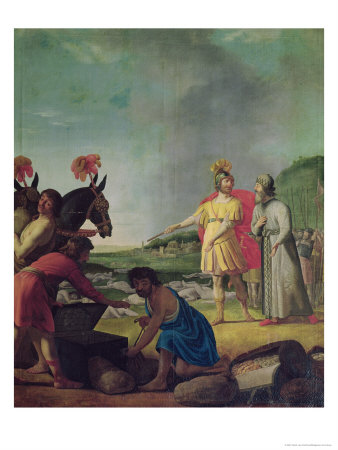 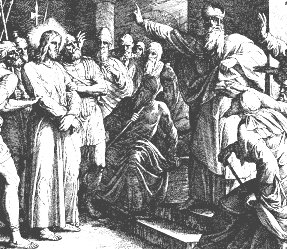 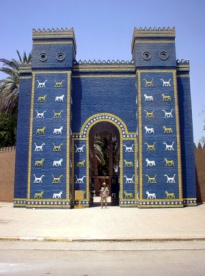 Maccabean Period
Corruption of the Maccabean house and internal revolts.

Romans intervened to impose order and named Herod as the king.
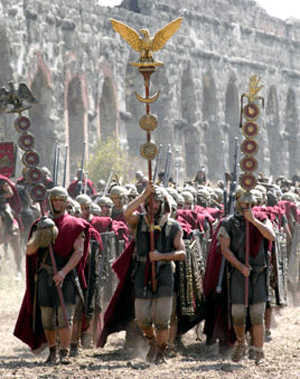 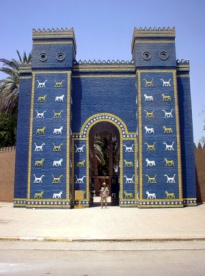 Second (Herod’s) Temple
Refurbished by Herod
 Gain favor with the Jews
 Very large and luxurious
 Used a unique rock style
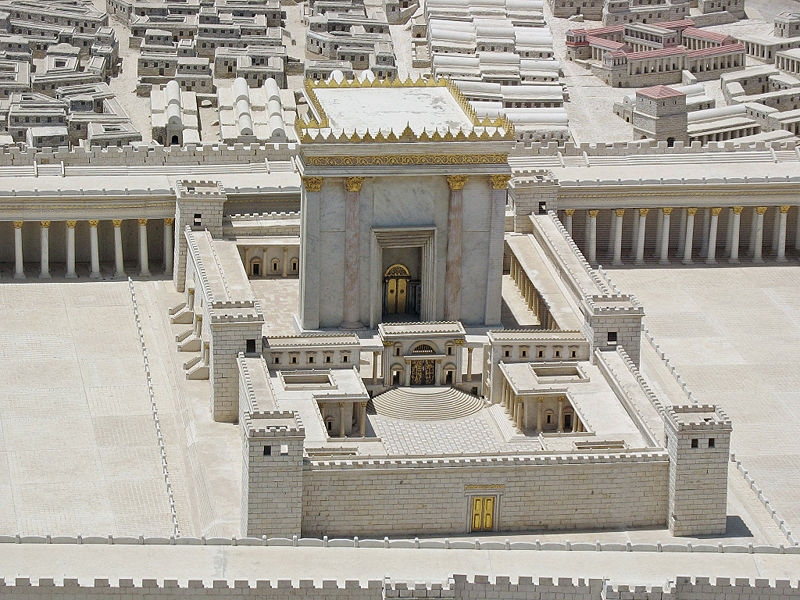 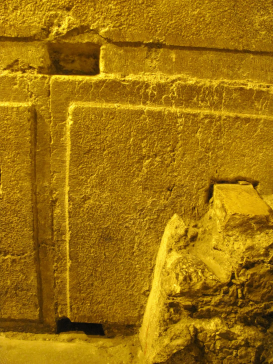 Model City
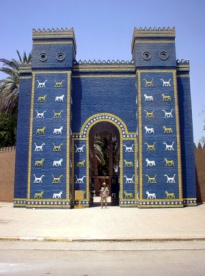 Second (Herod’s) Temple
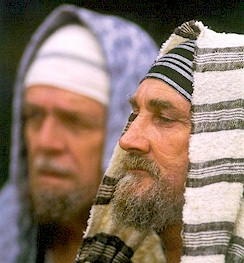 Linkage of priests and king perpetuated with Herod naming the high priest.
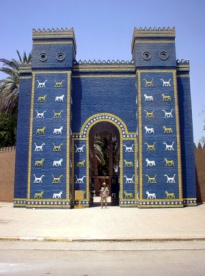 Second Temple
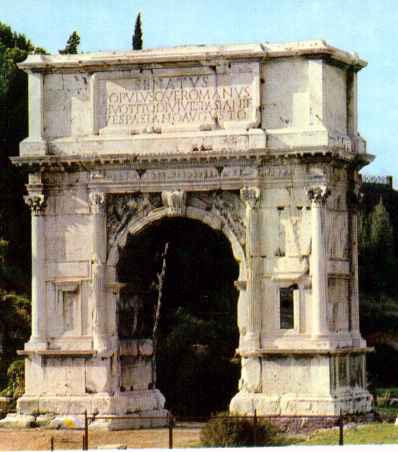 Temple at the time of Christ
Destroyed by the Romans, 66-70 AD.
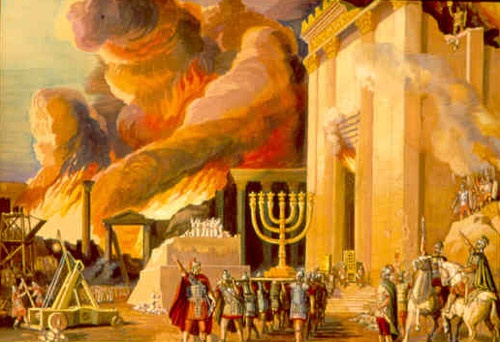 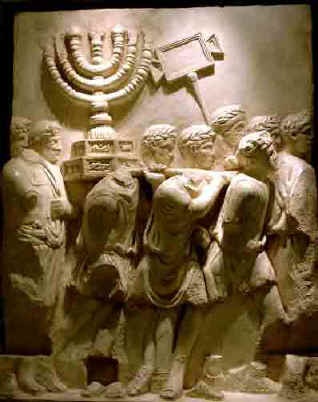 Arch of Titus
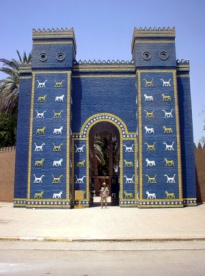 Judaism After the Temple
Jews physically removed and prevented from living in Jerusalem or near vicinity.

Temple to be rebuilt before the coming of the Messiah.
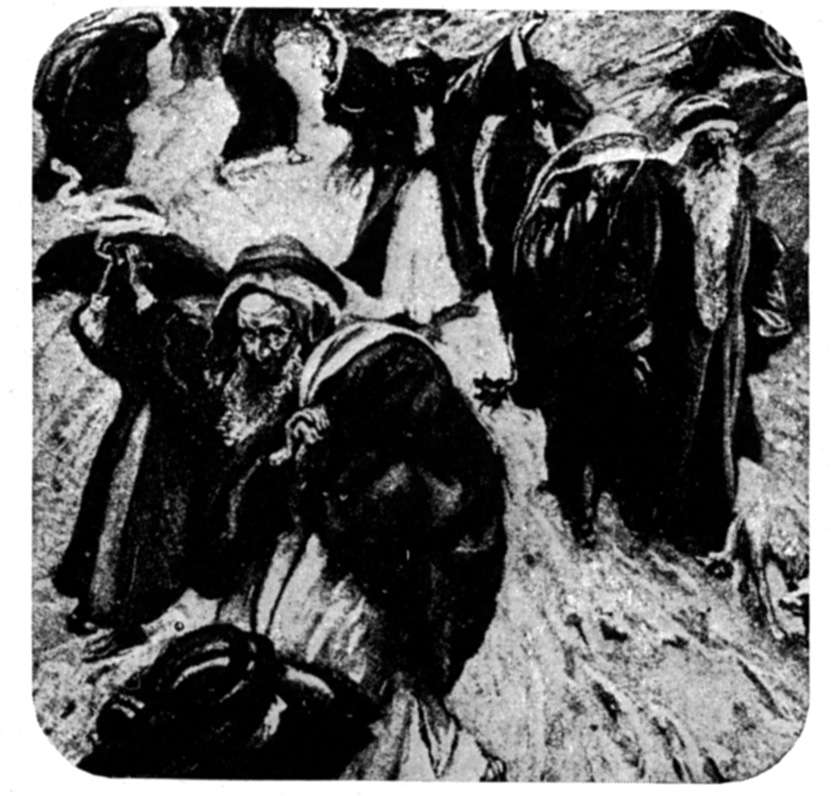 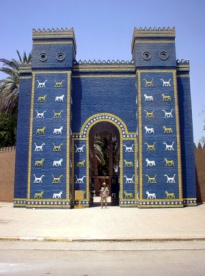 Judaism After the Temple
Jews adopt a new religion.
Old religion only had temple worship.

	Without the temple, Judaism lacked critical elements.
	No means for expiation of sins.
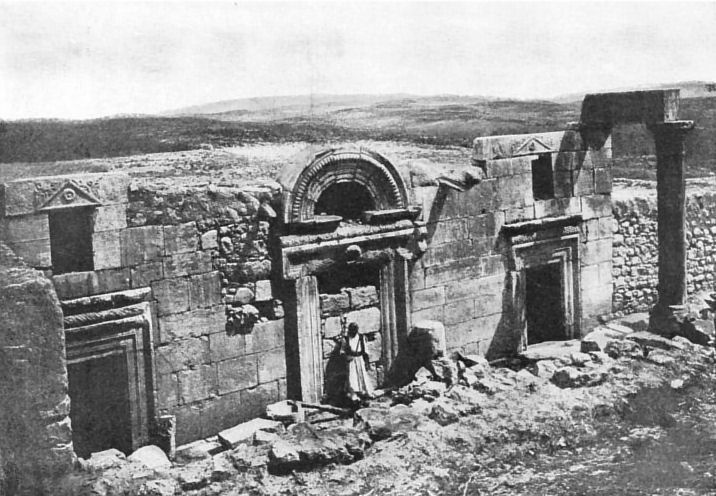 Ancient synagogue
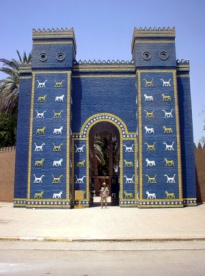 New View of Scripture
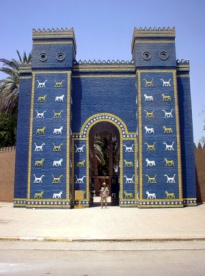 Jews After the Temple
Jews adopt a new religion.

Step 1 in the new religion:
New view of scripture

Step 2 in the new religion:
Rise of rabbis
Renewed use of the synagogue
Awakening of the use of prayer
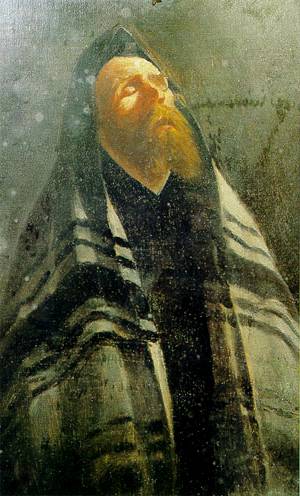 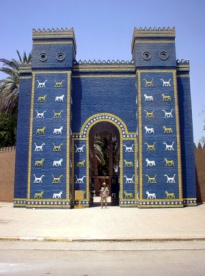 Rabbis, Synagogue, Prayer
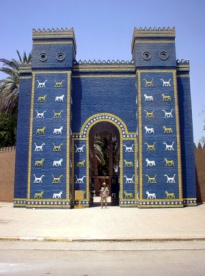 Jews in the Middle Ages
Jews needed to reduce their oral traditions to writing in order to preserve them.

Babylonian and Palestinian Talmuds created.
Written in 2nd Century
Discussion and arguments
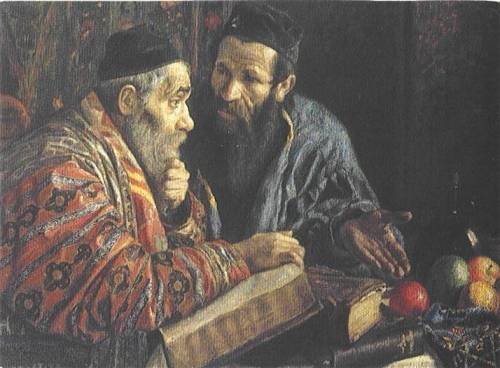 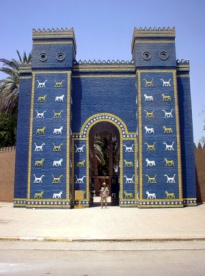 Western (Wailing) Wall
Holiest place in world for Jews

Prayers 
(individual and group)

Prayer scrolls

Separate men and women

Bar Mitzvah
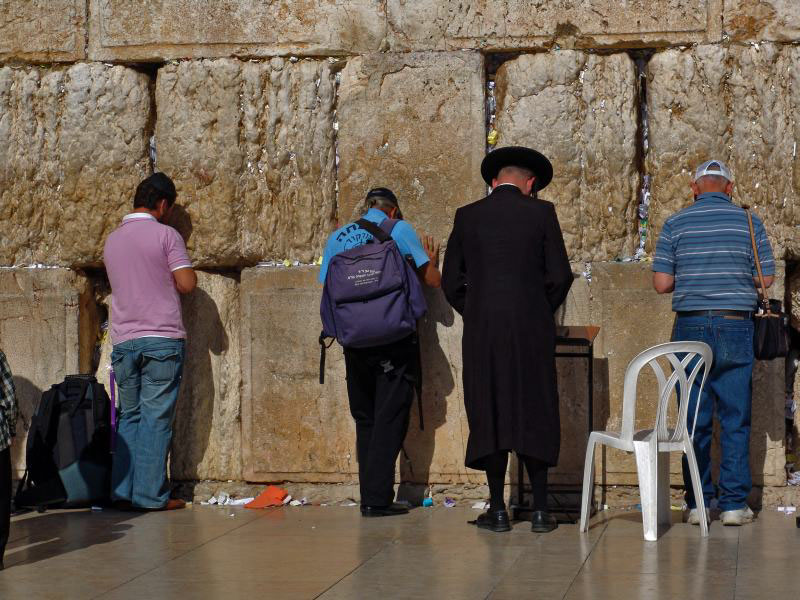 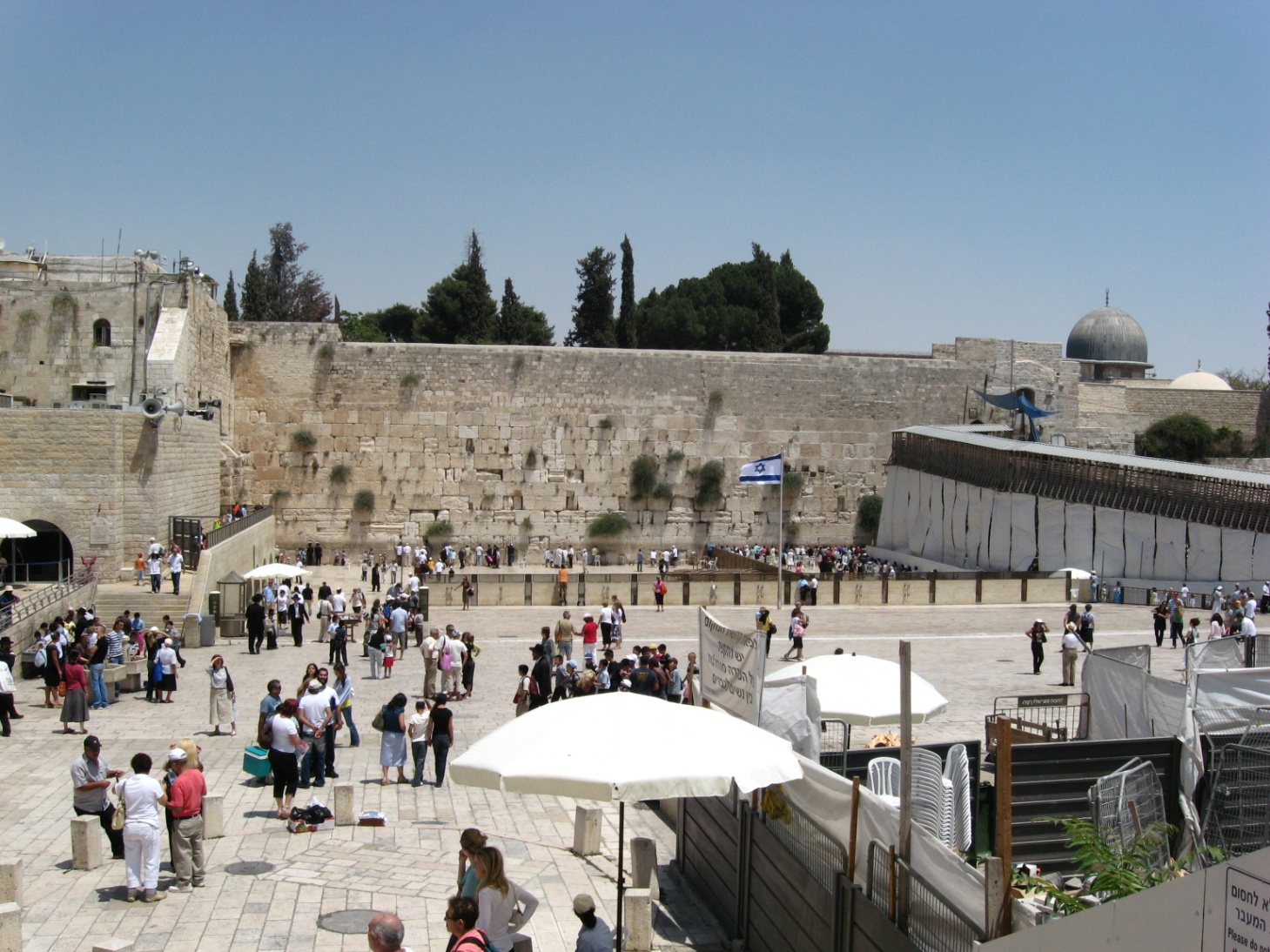 Men
Men
Women
Women
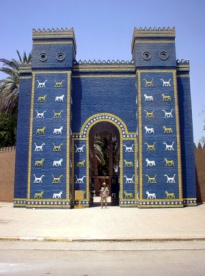 Rabbinic Judaism
Vestiges of the temple
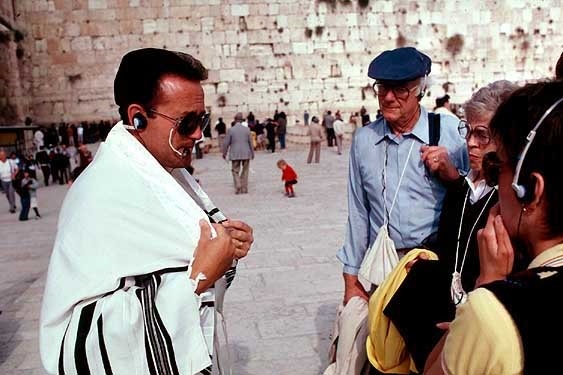 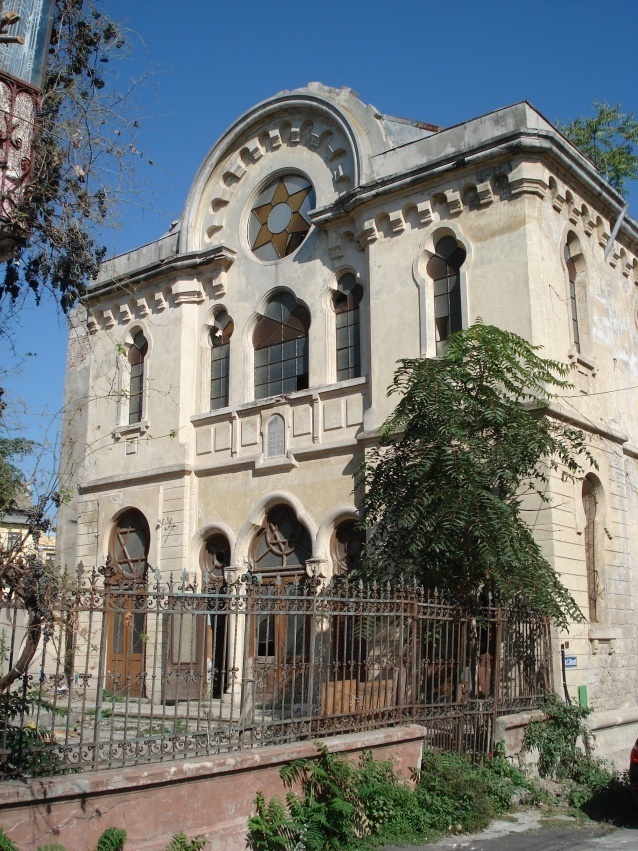 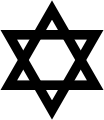 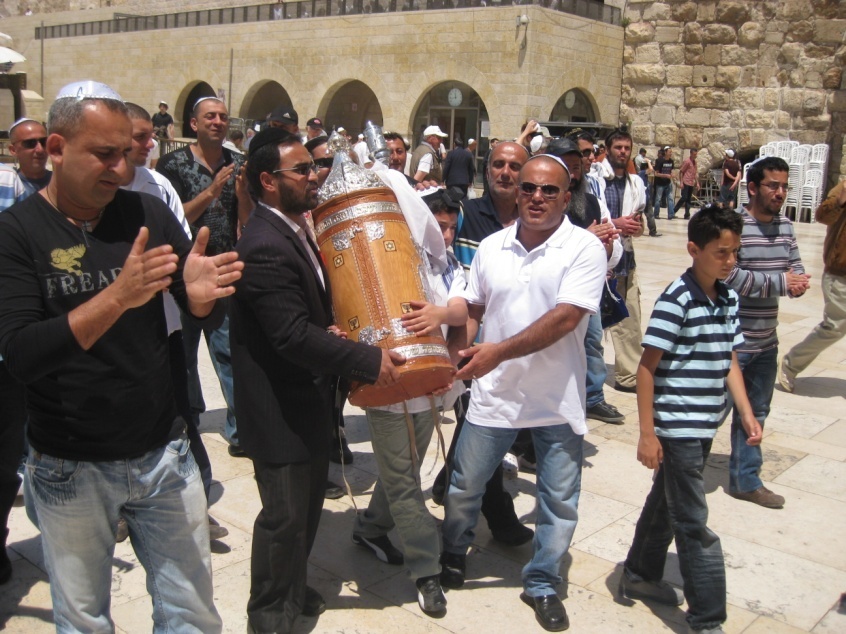 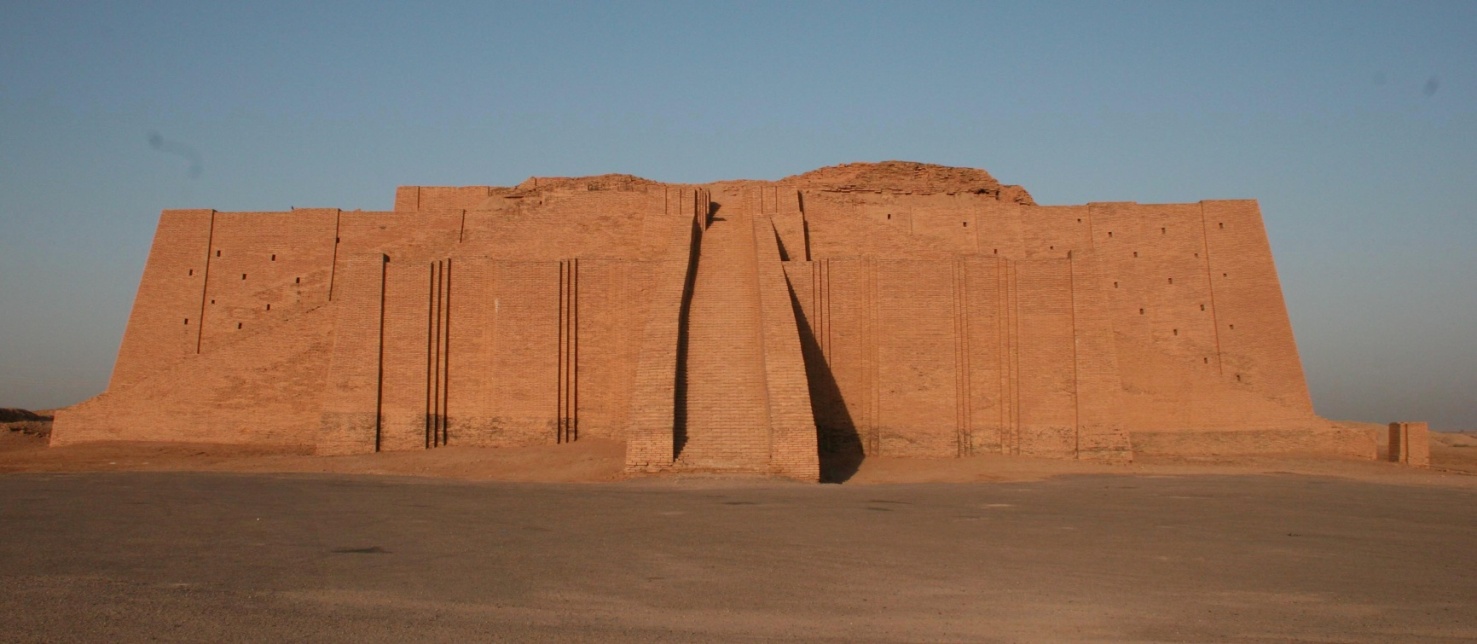 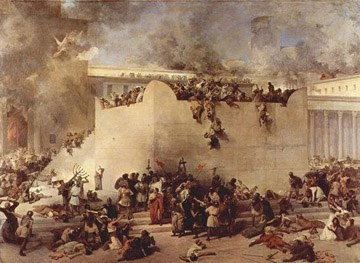 Thank You
Religion has been critical to civilization from the beginning.
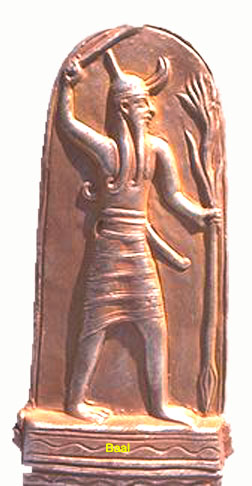 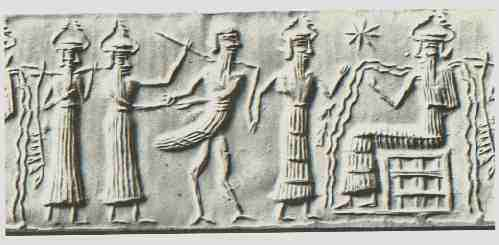 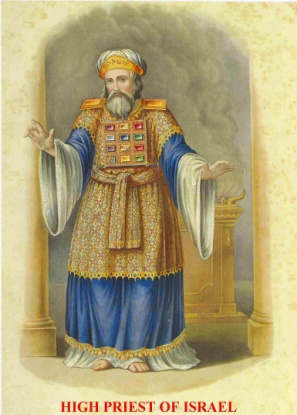 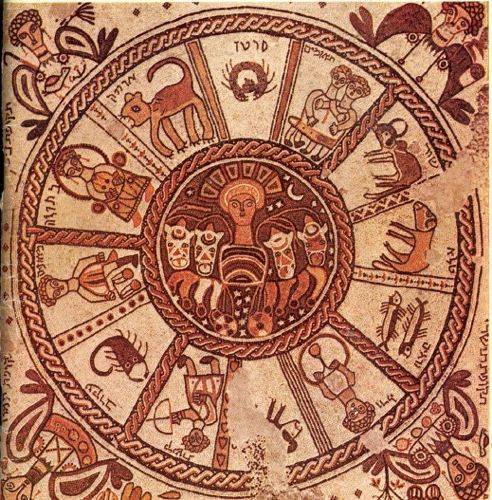 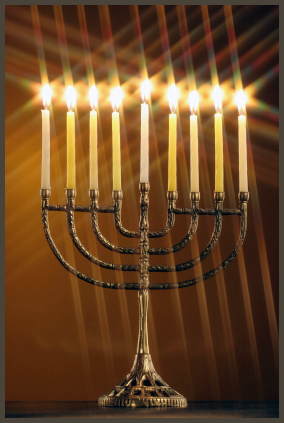 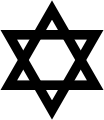 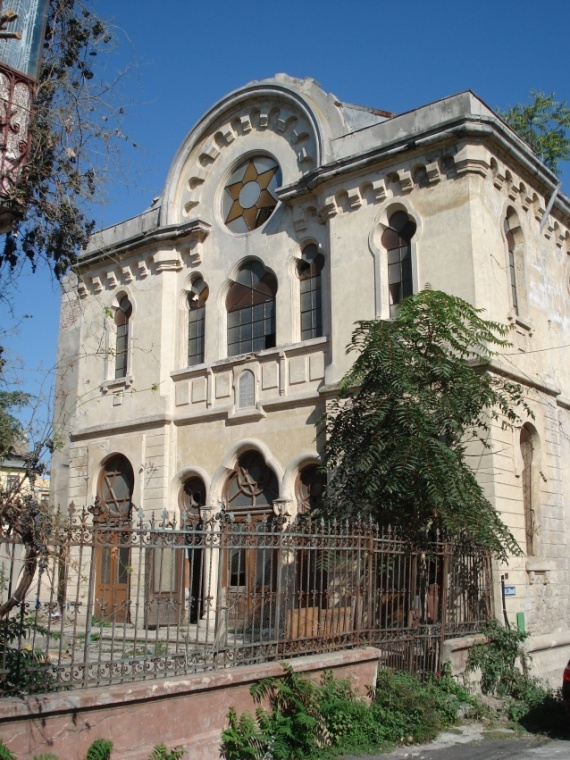 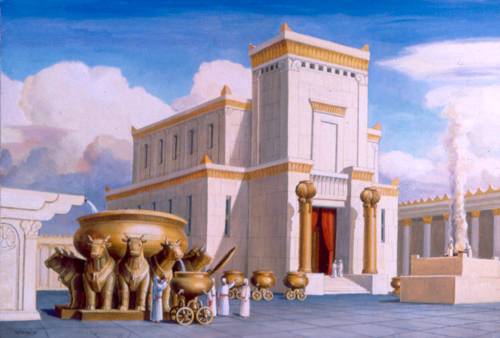 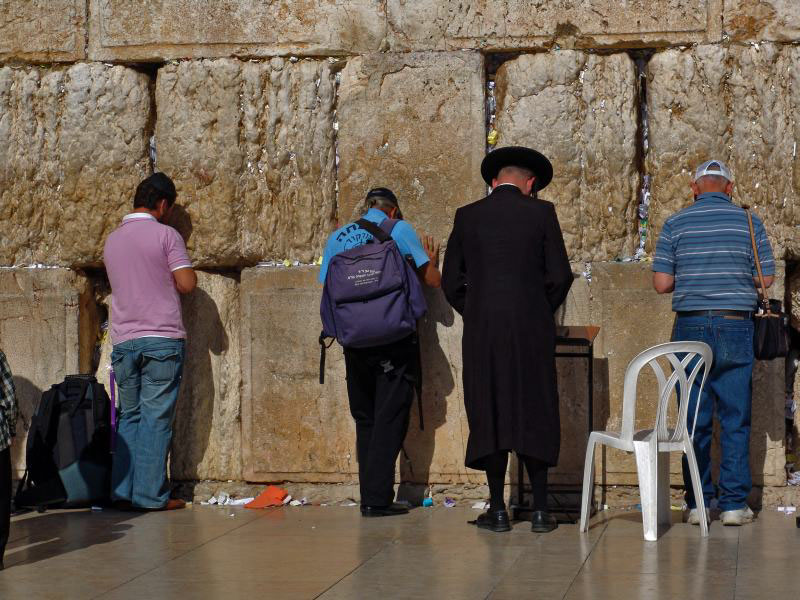 Thank You